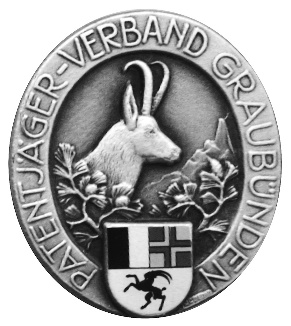 TeilrevisionKantonales Jagdgesetz
ausserordentliche Präsidentenkonferenz
19. Dezember 2015
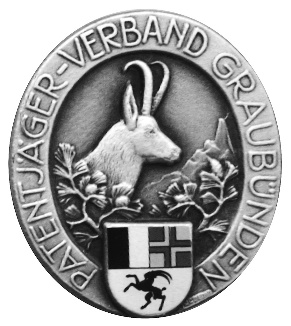 Geltendes Recht
Endredaktion Vernehmlassungsentwurf
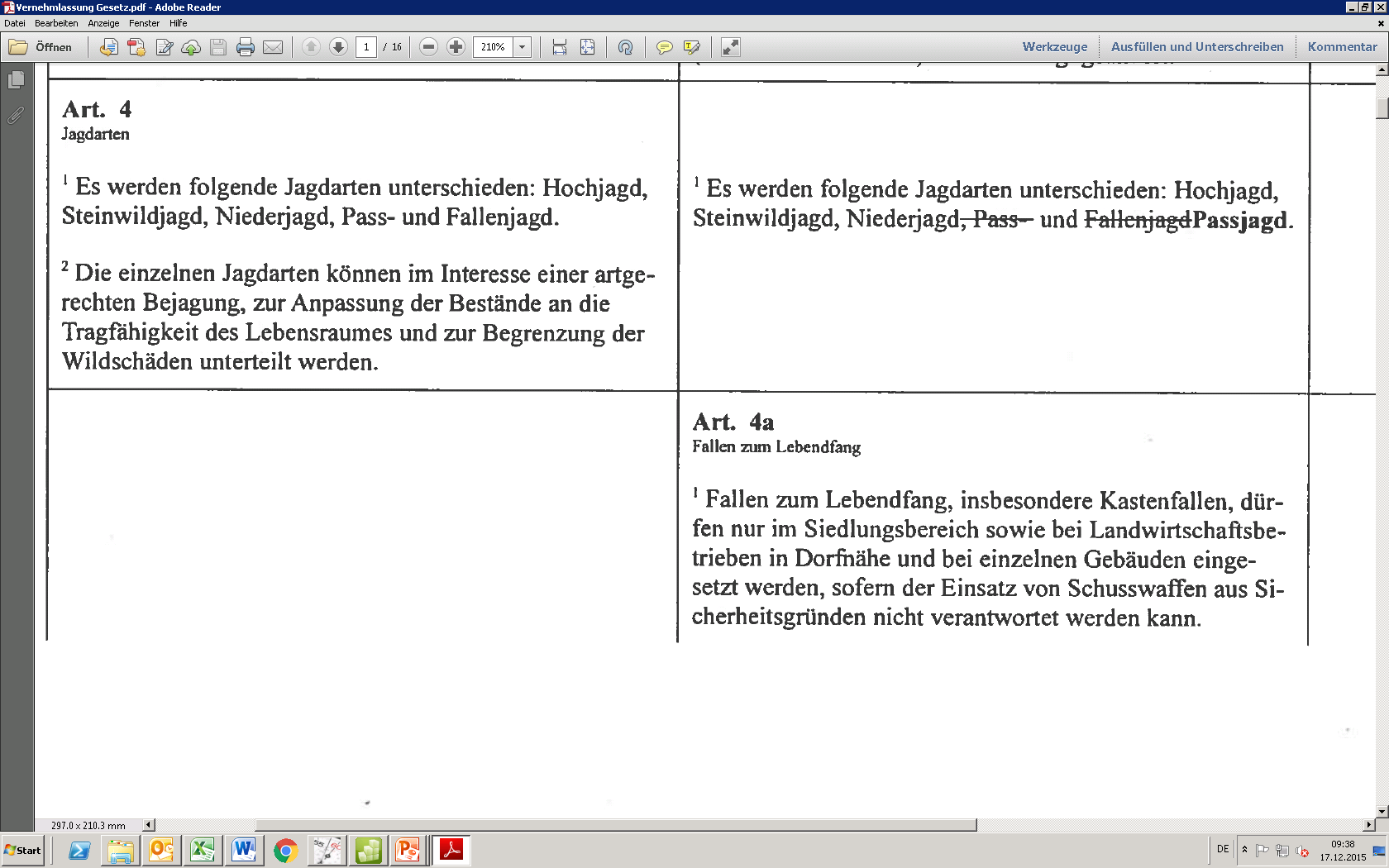 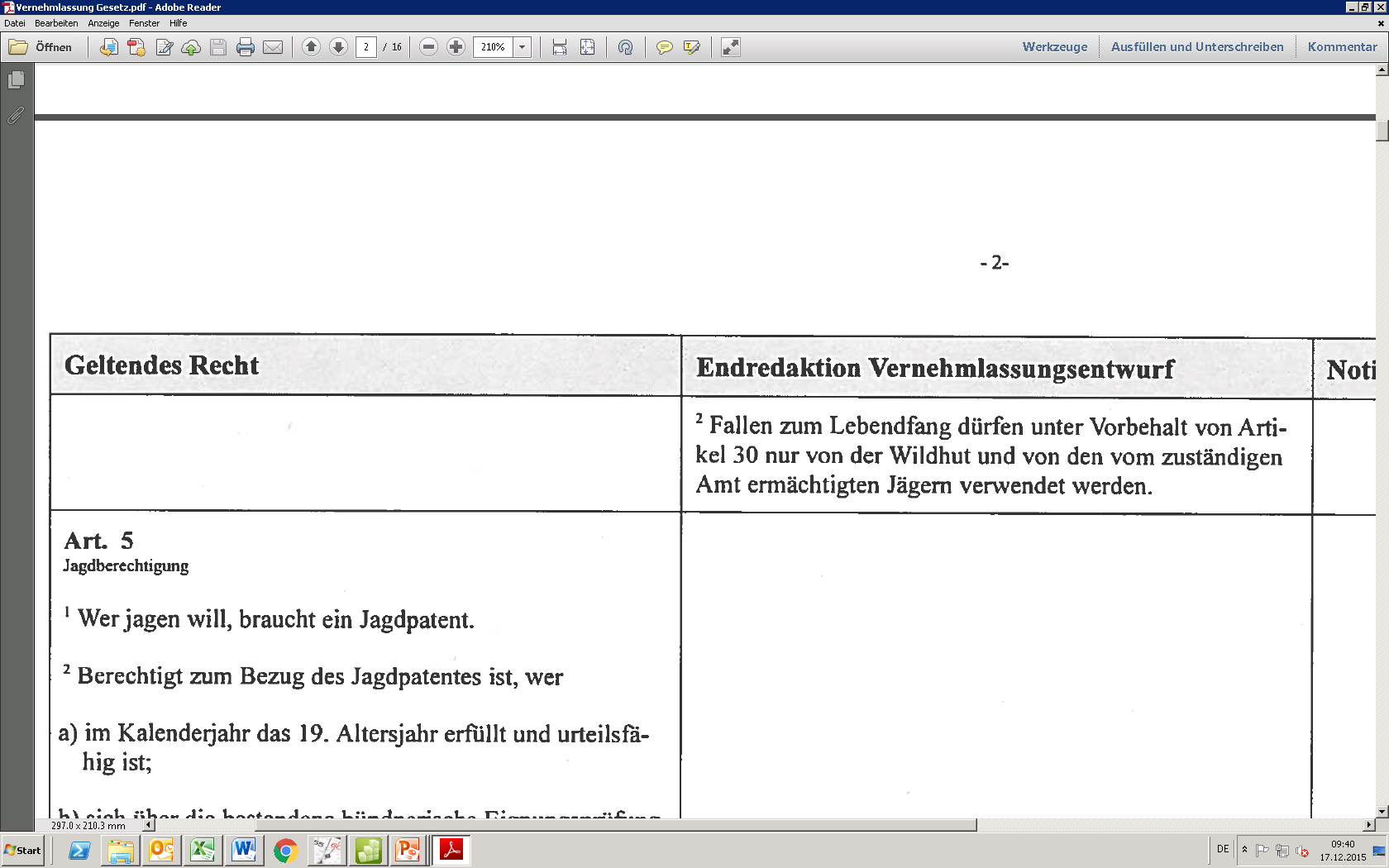 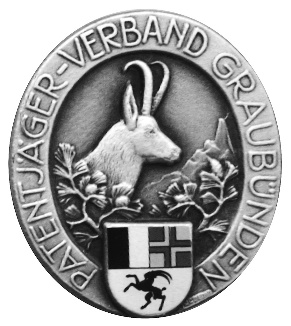 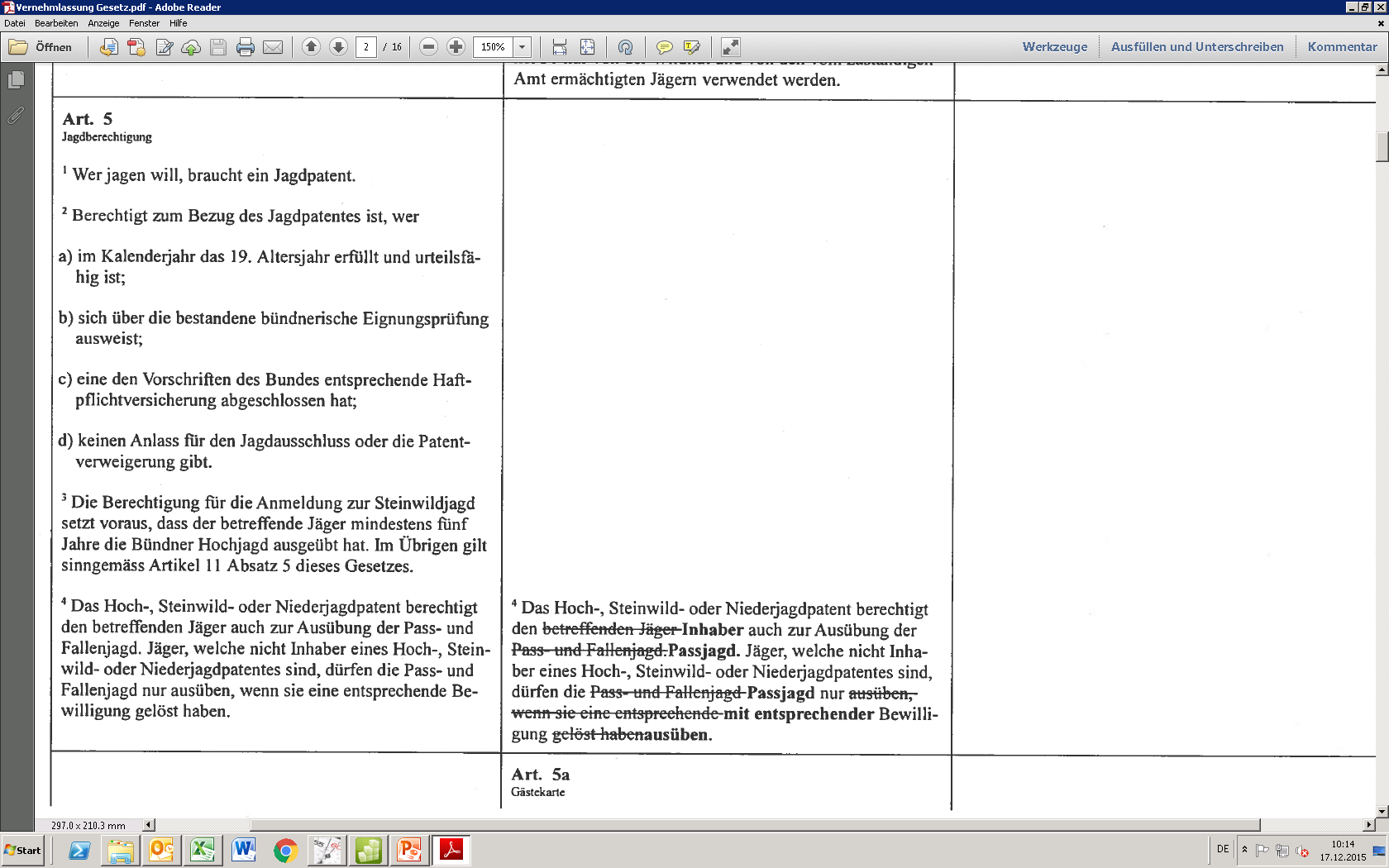 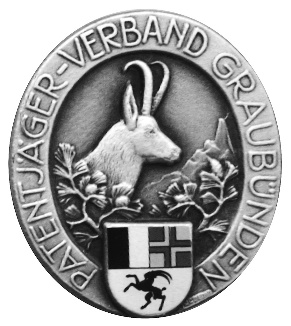 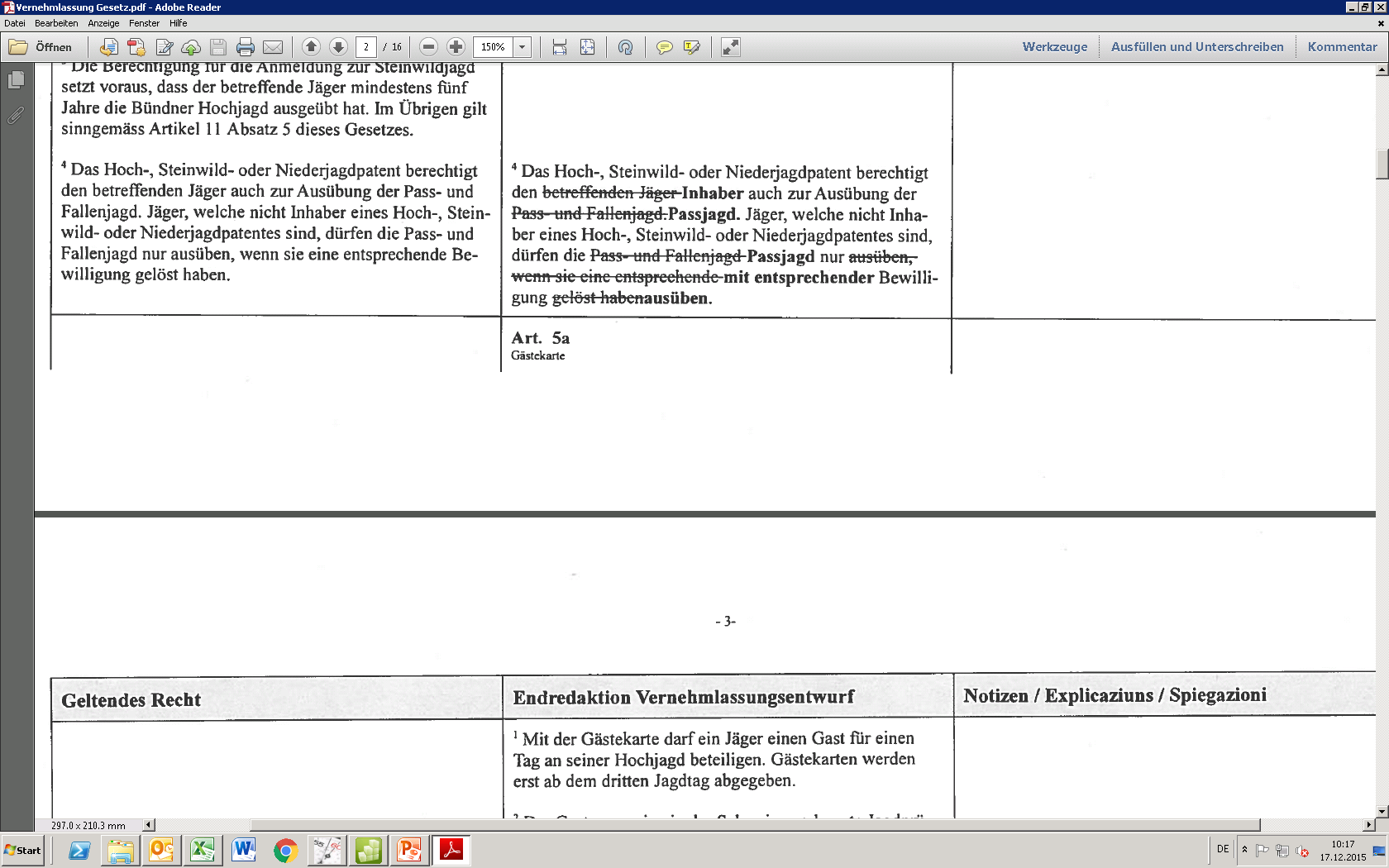 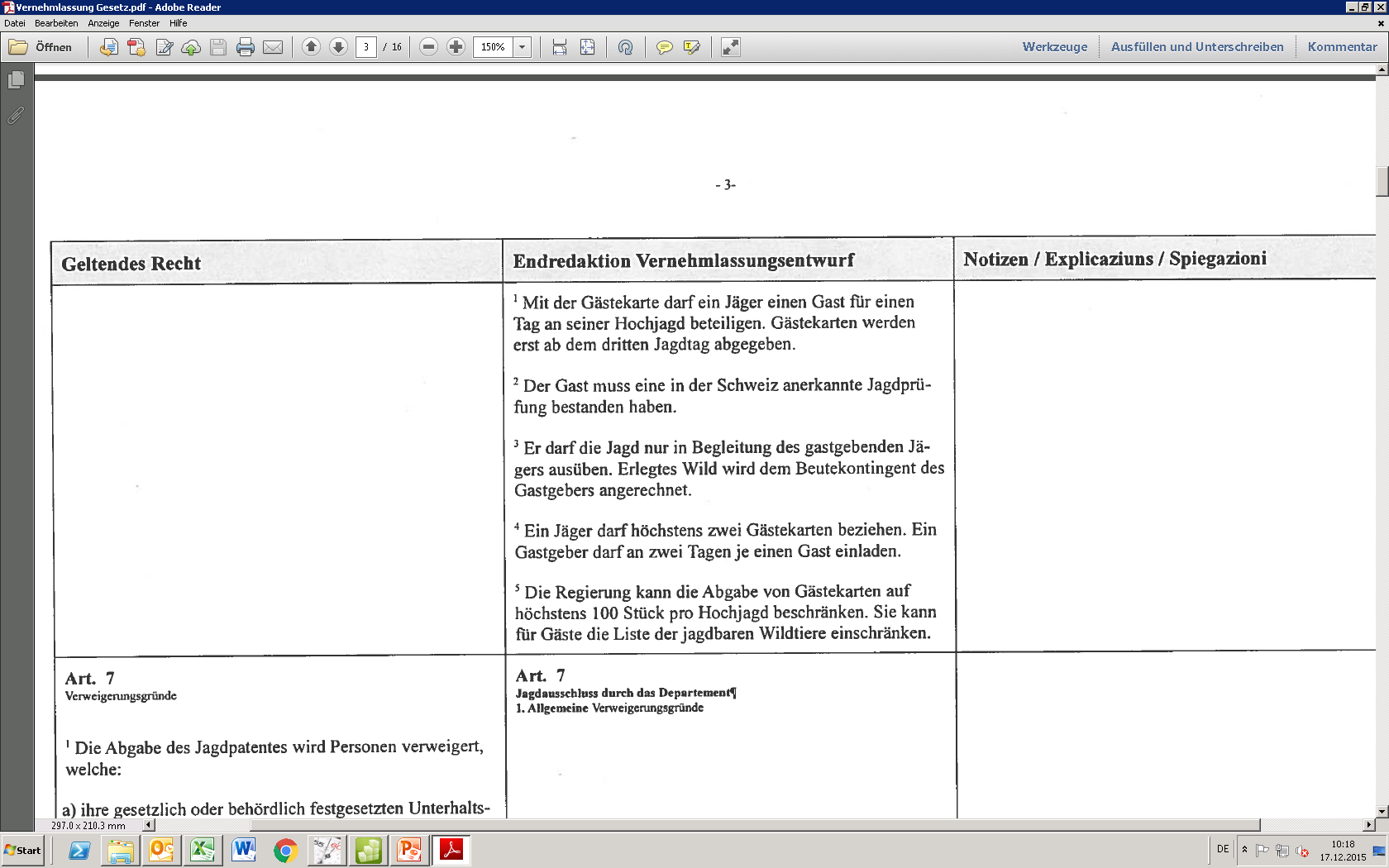 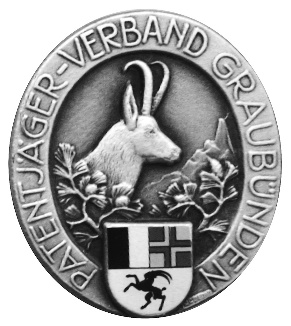 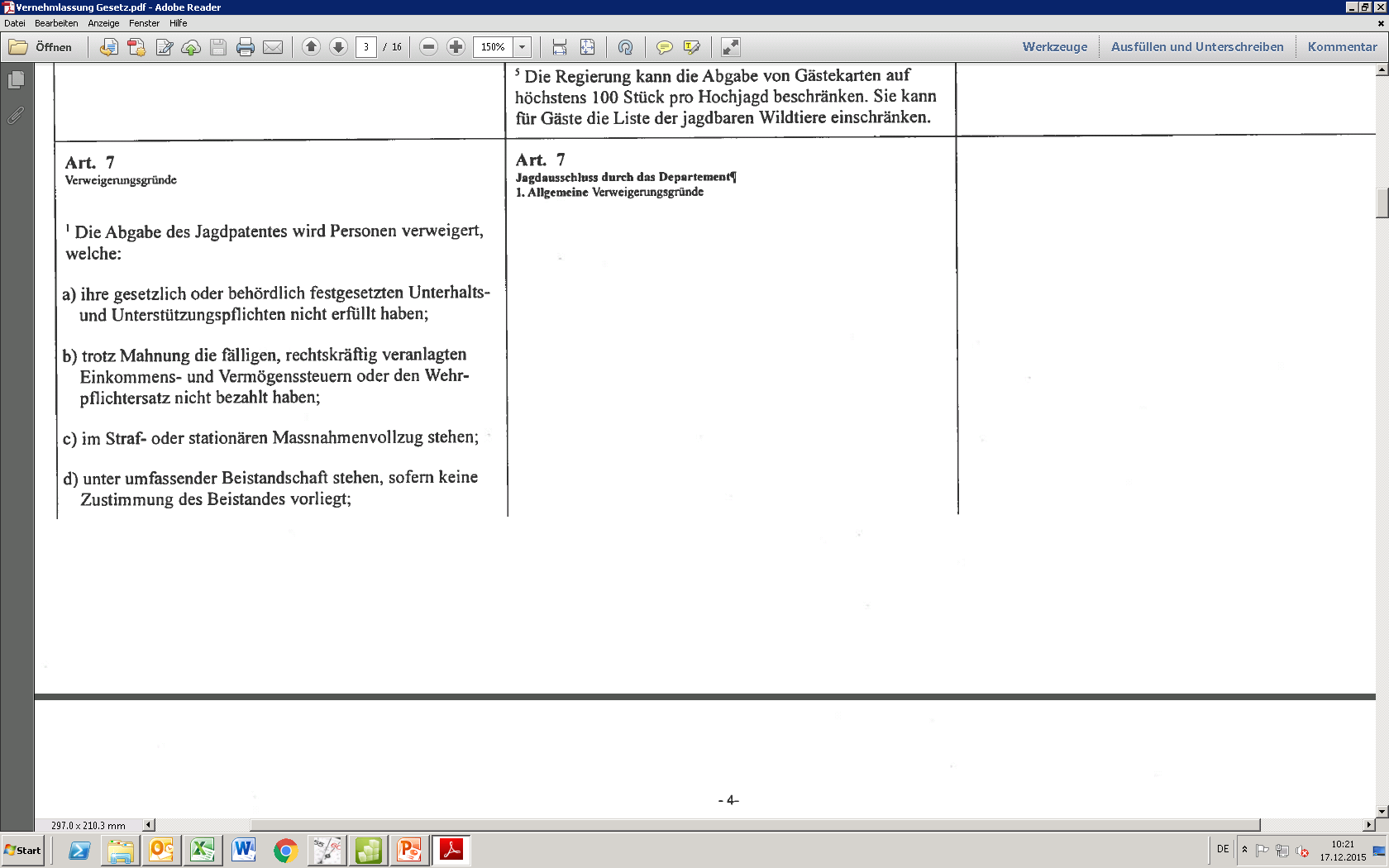 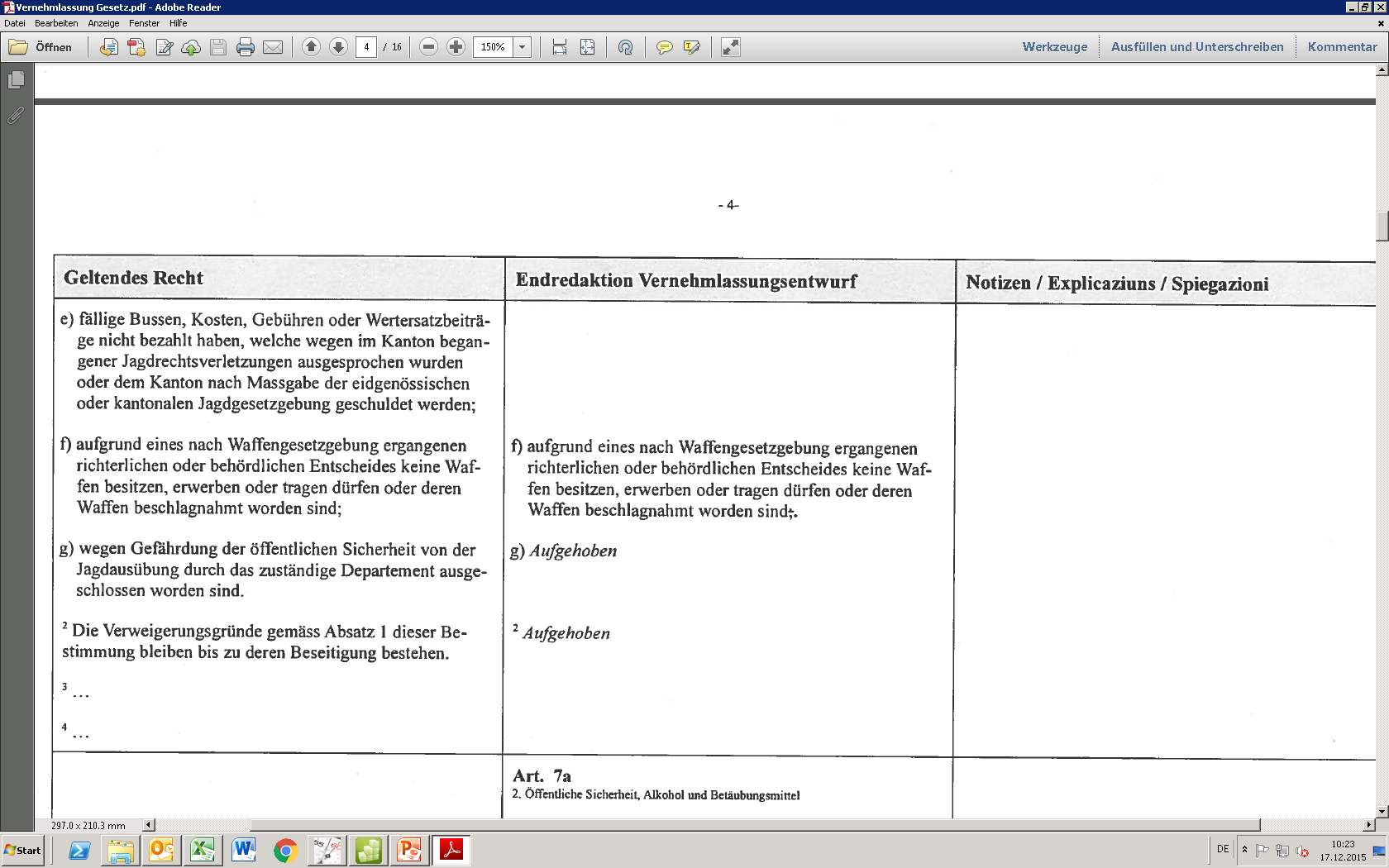 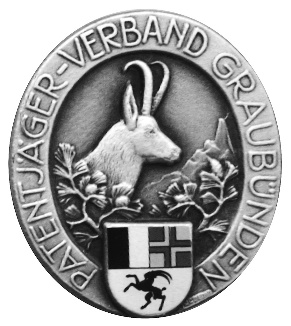 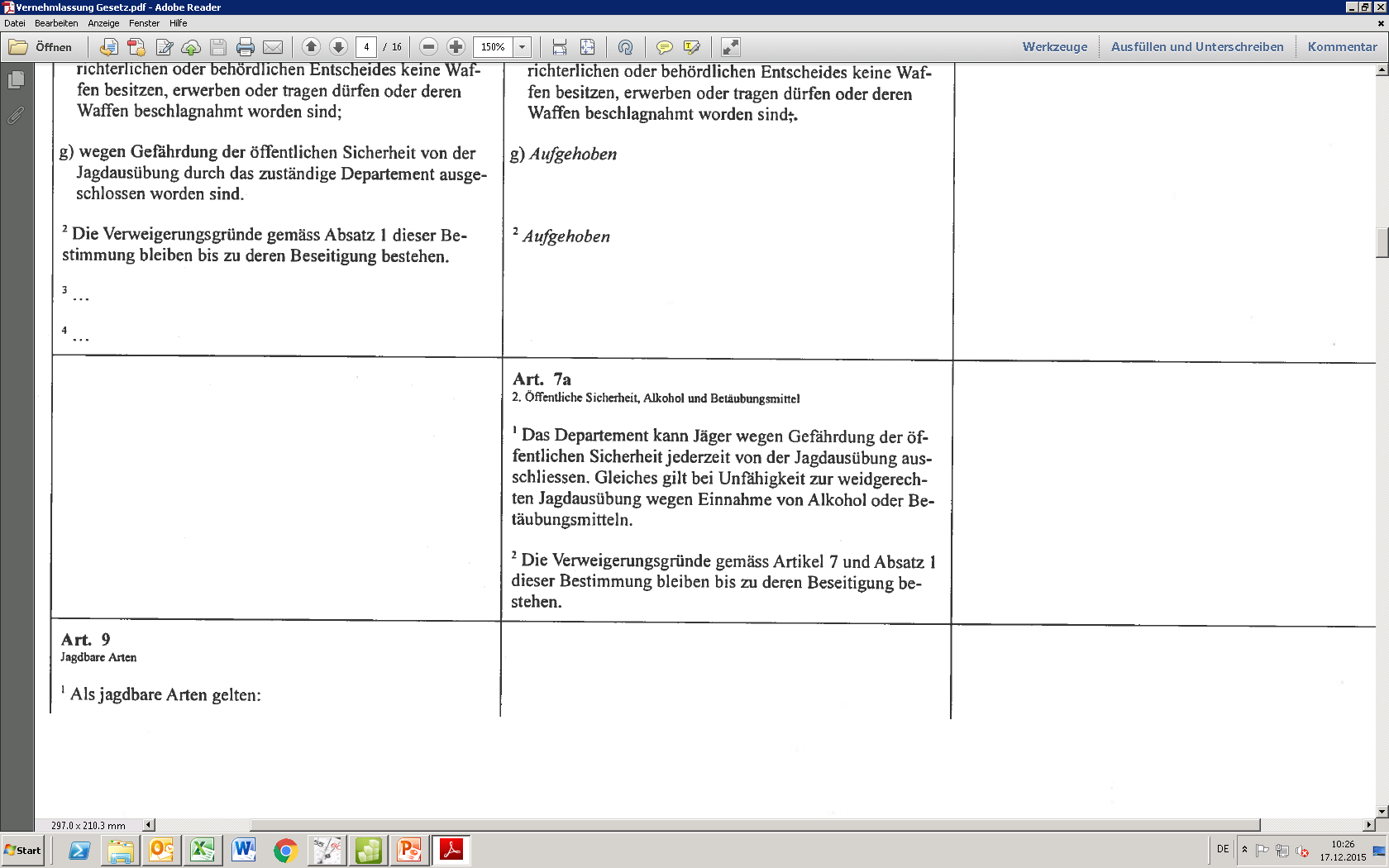 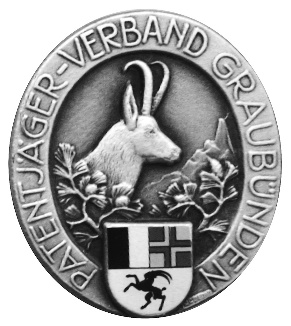 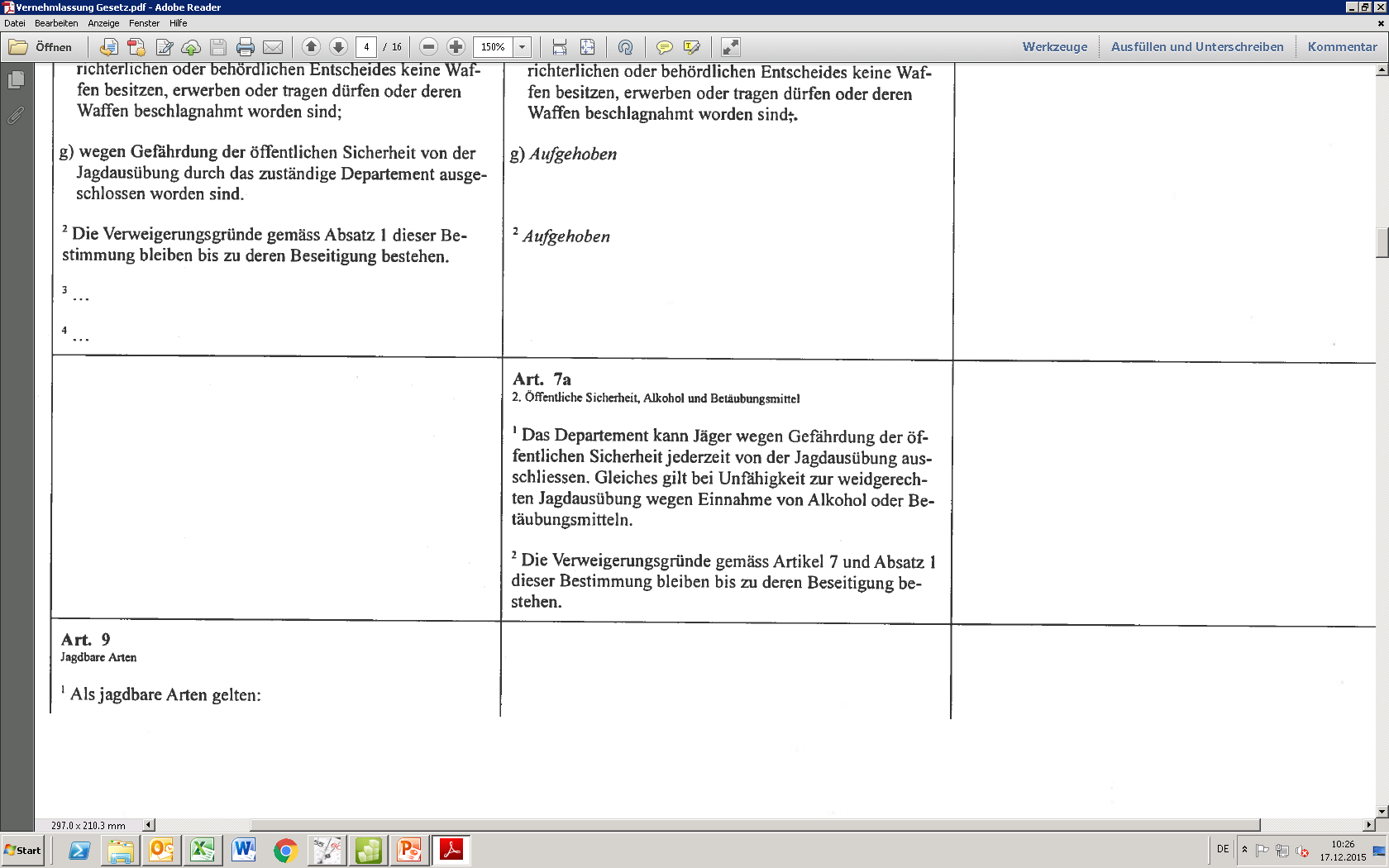 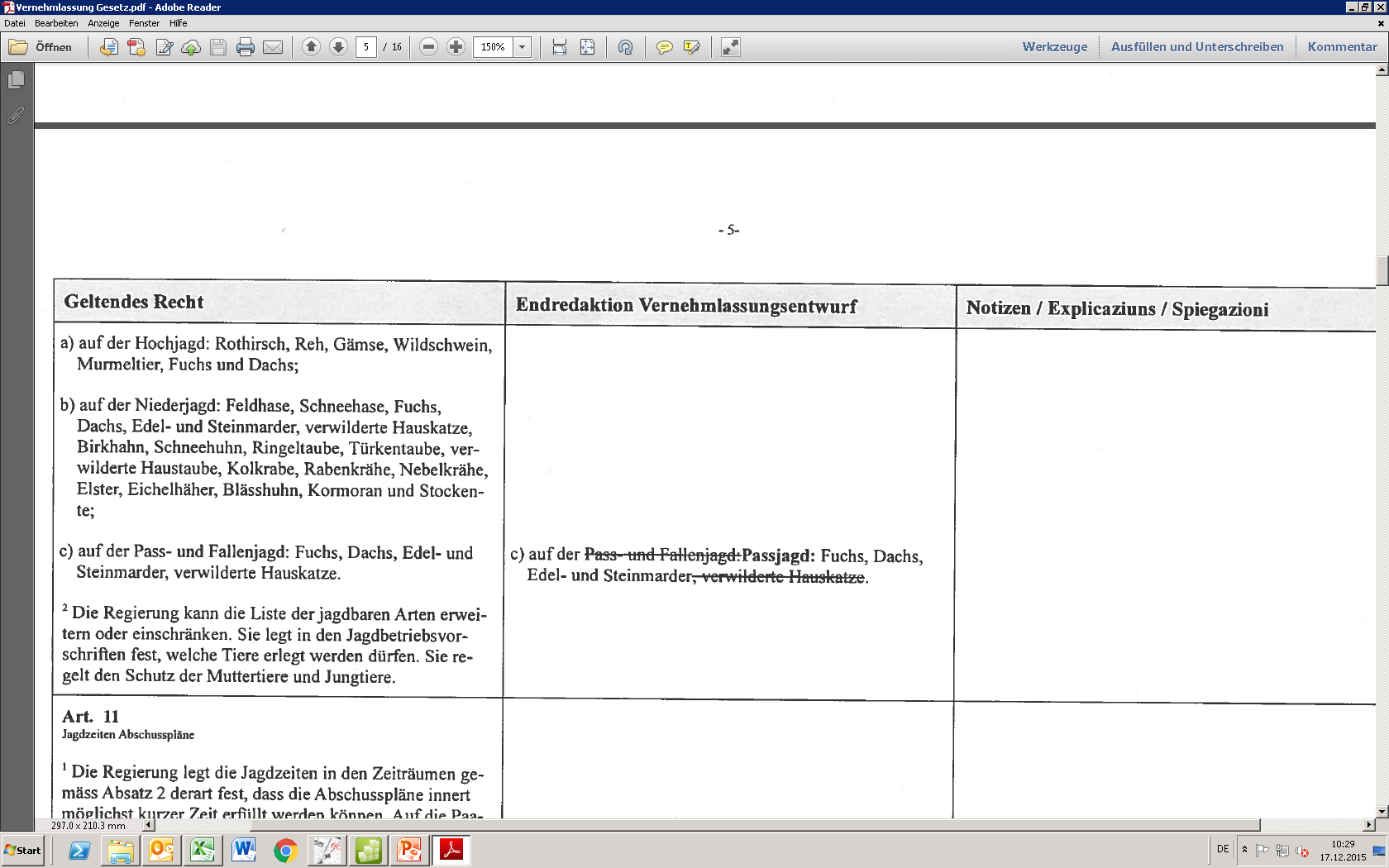 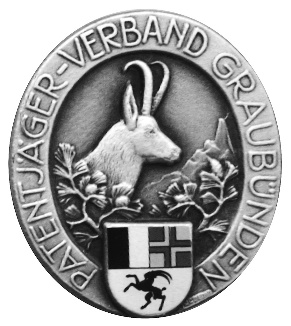 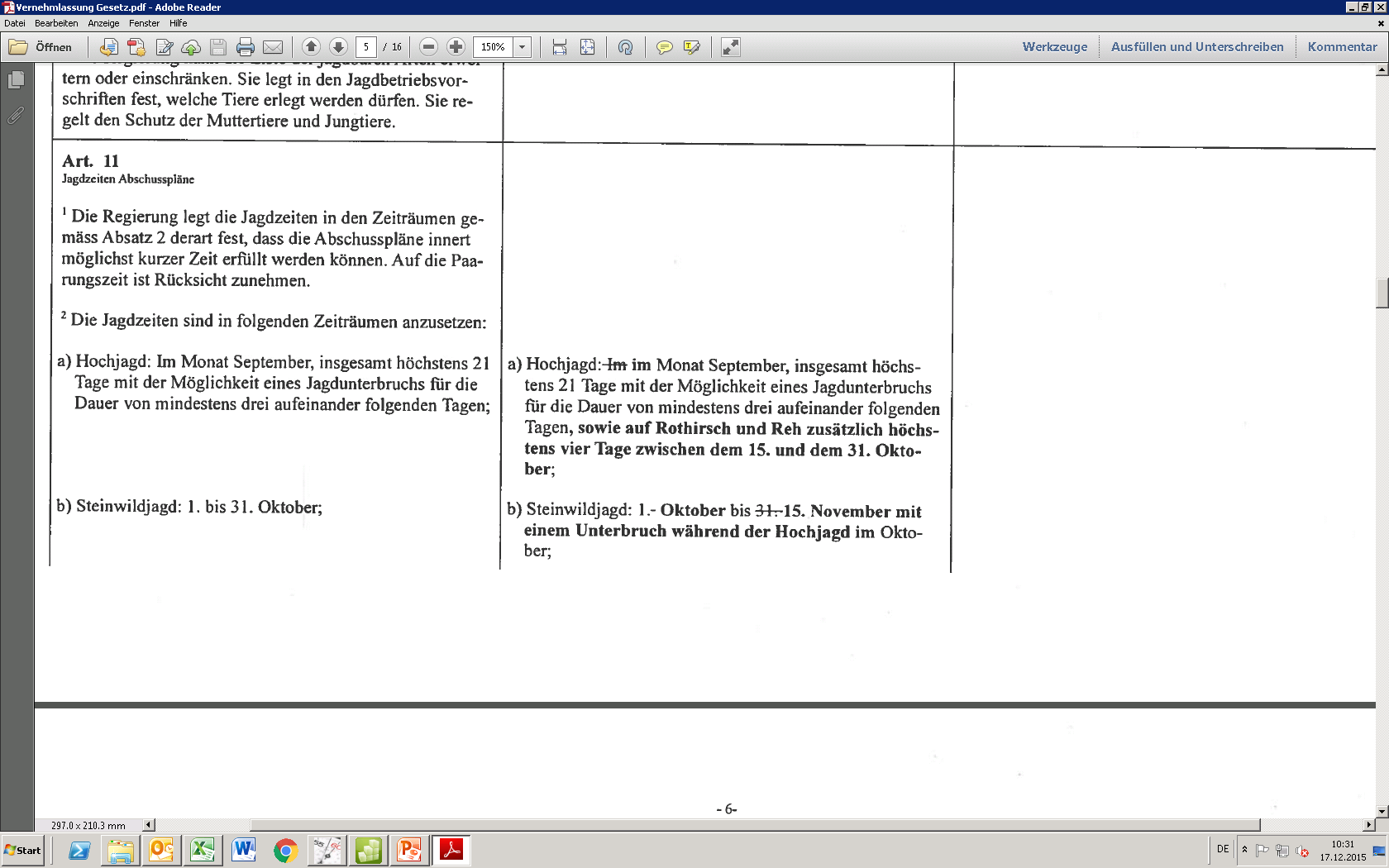 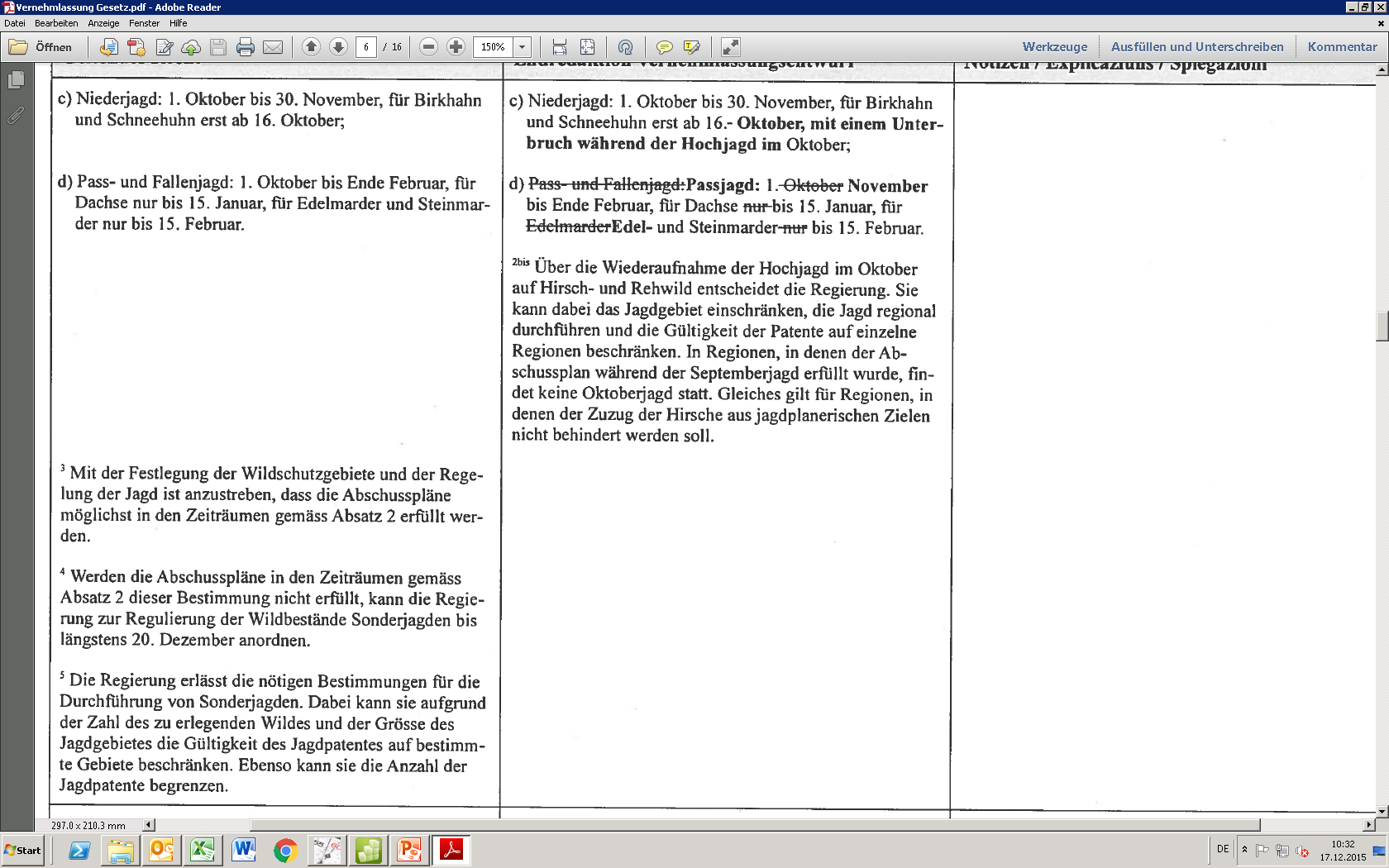 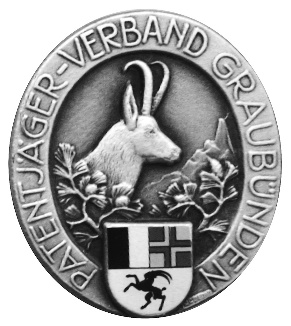 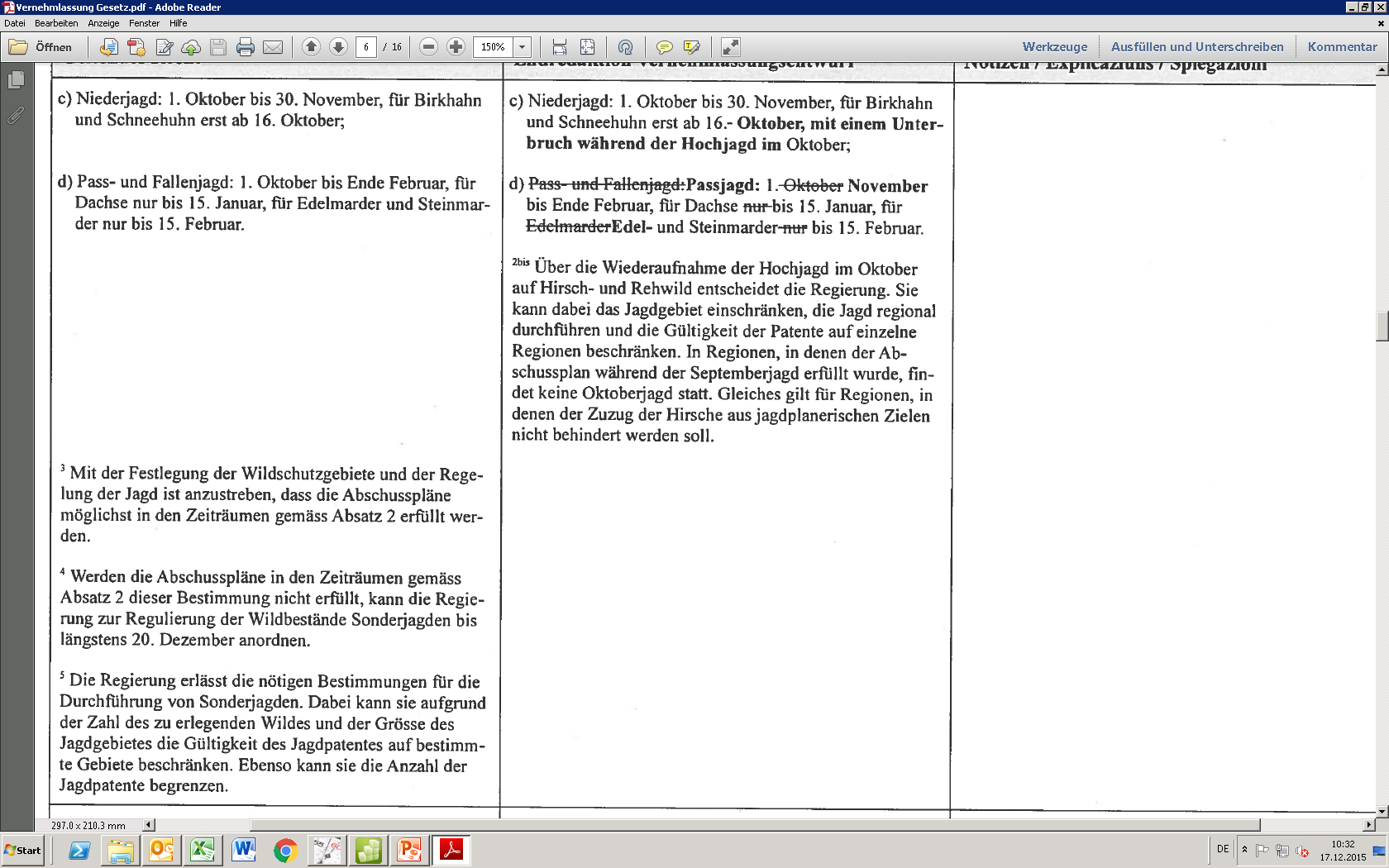 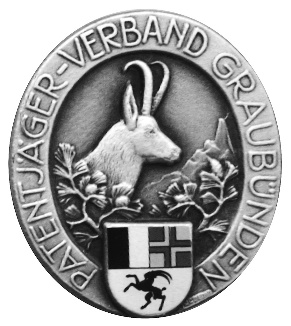 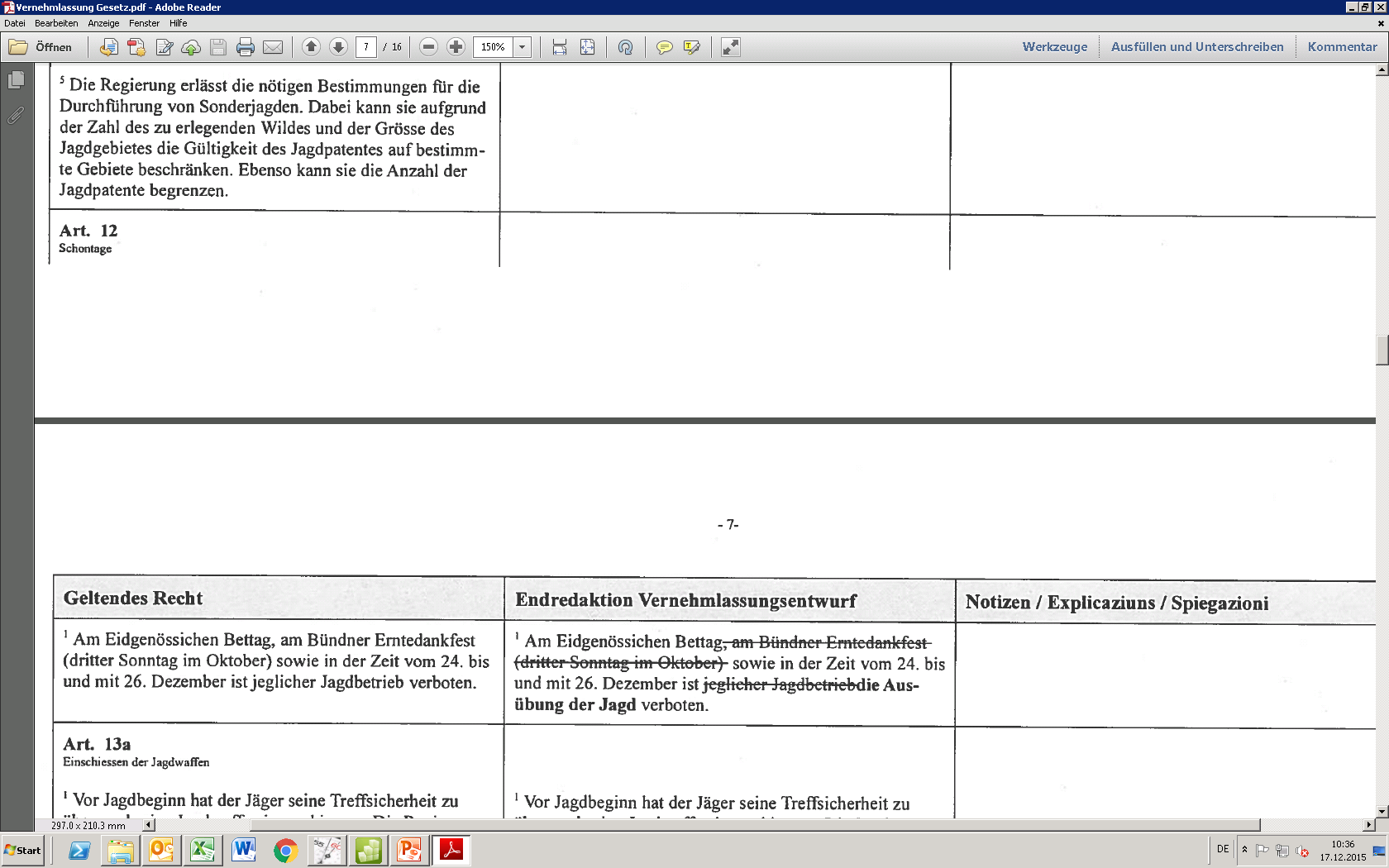 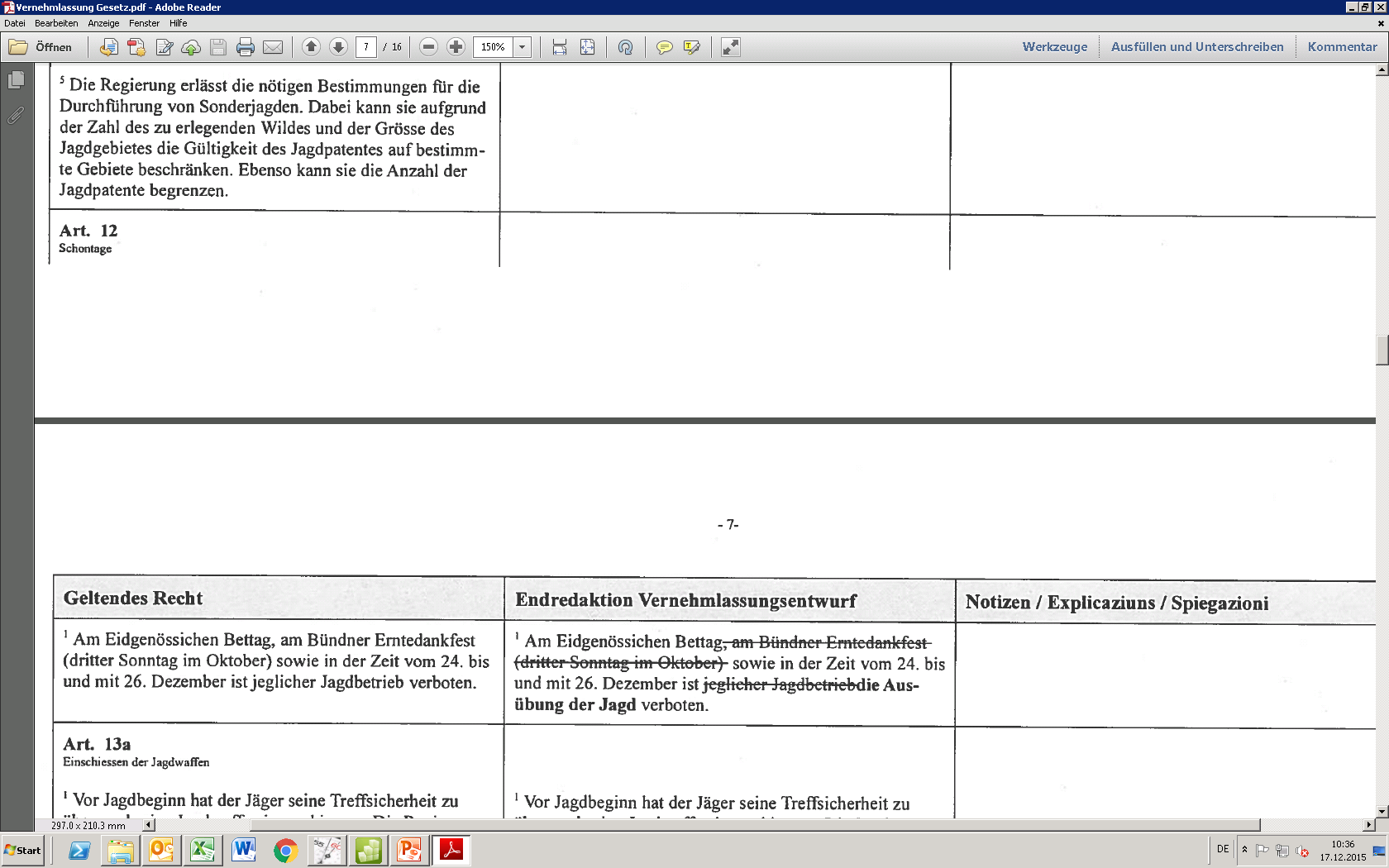 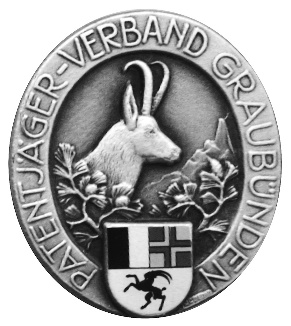 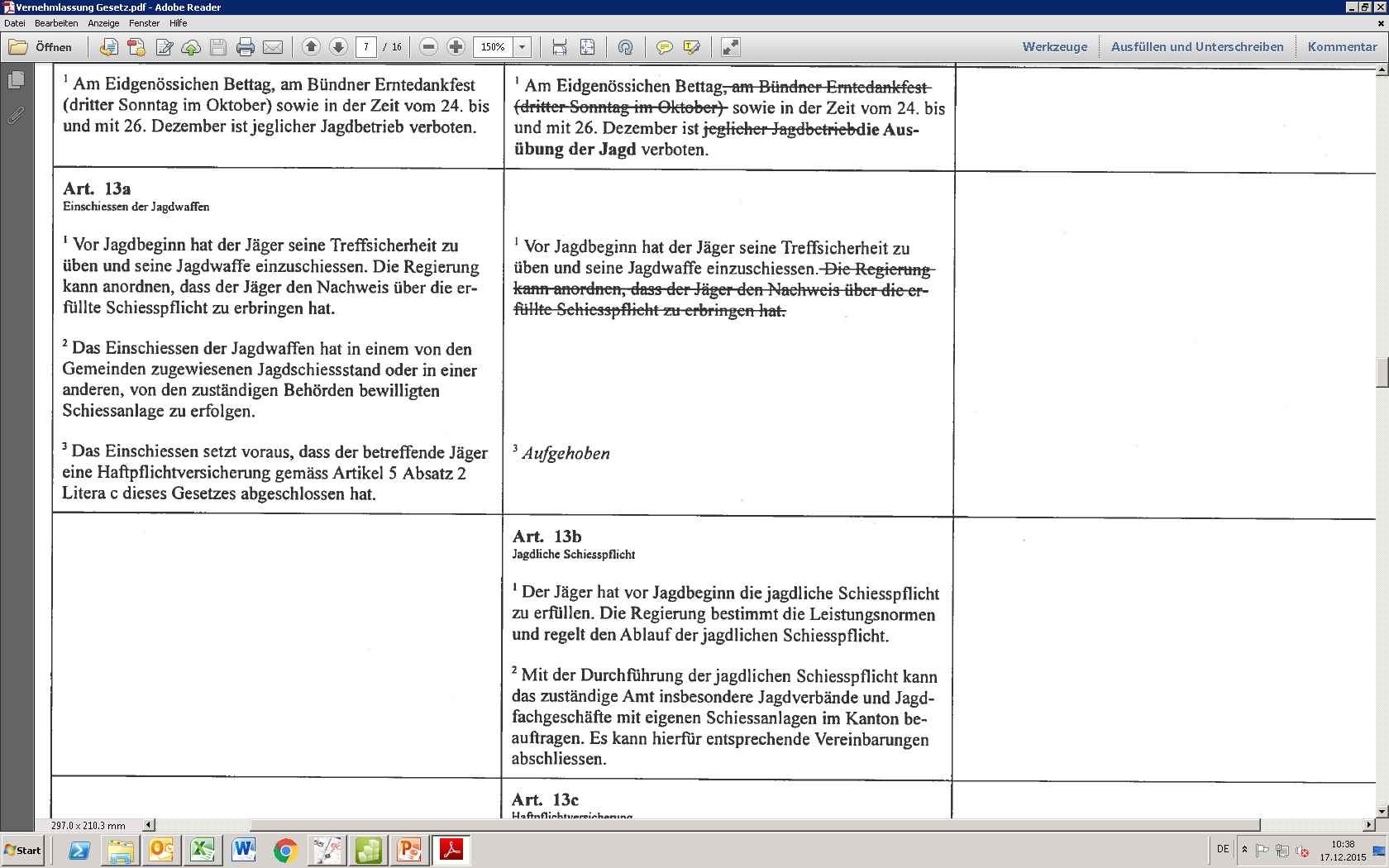 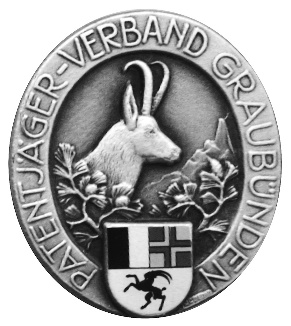 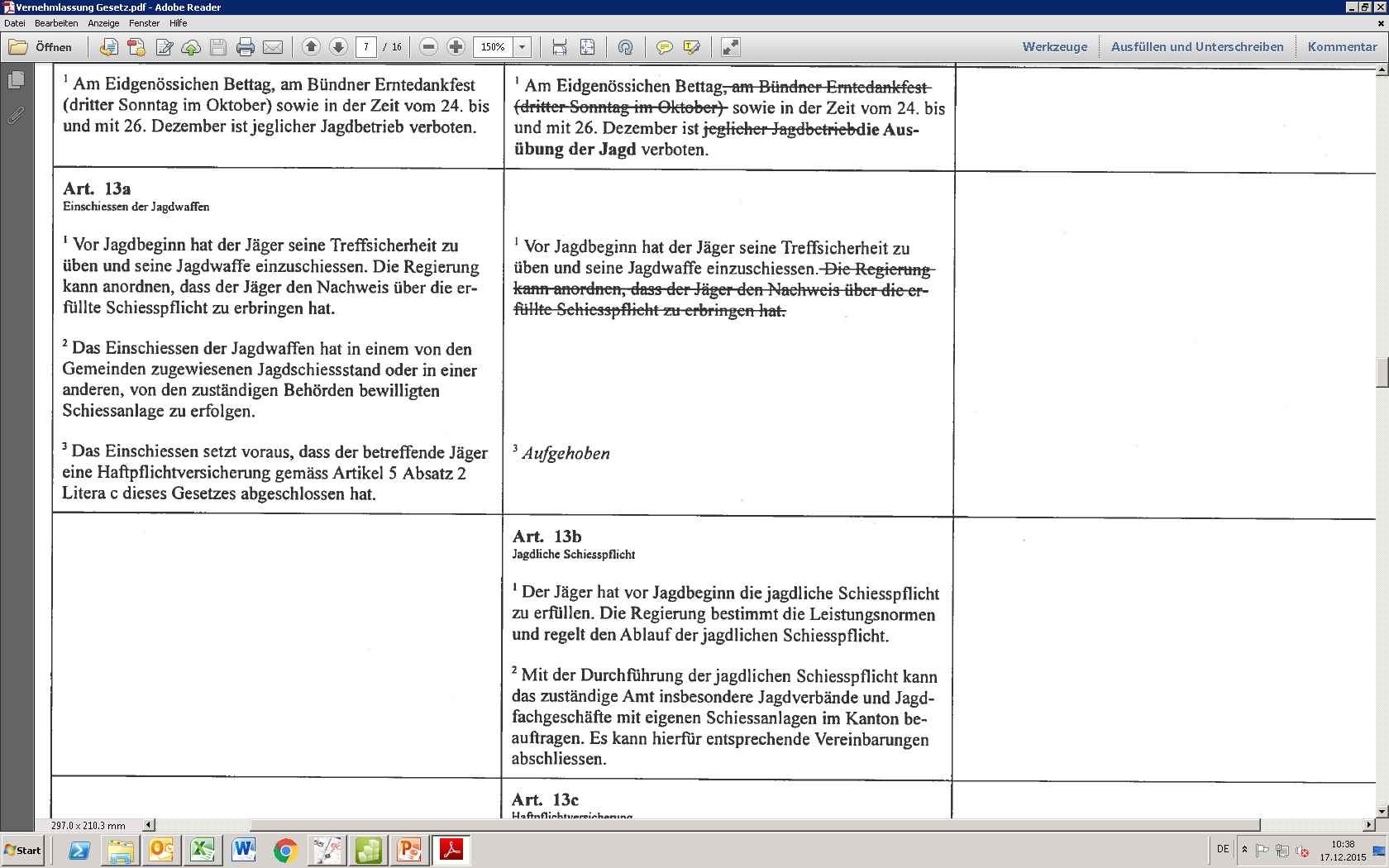 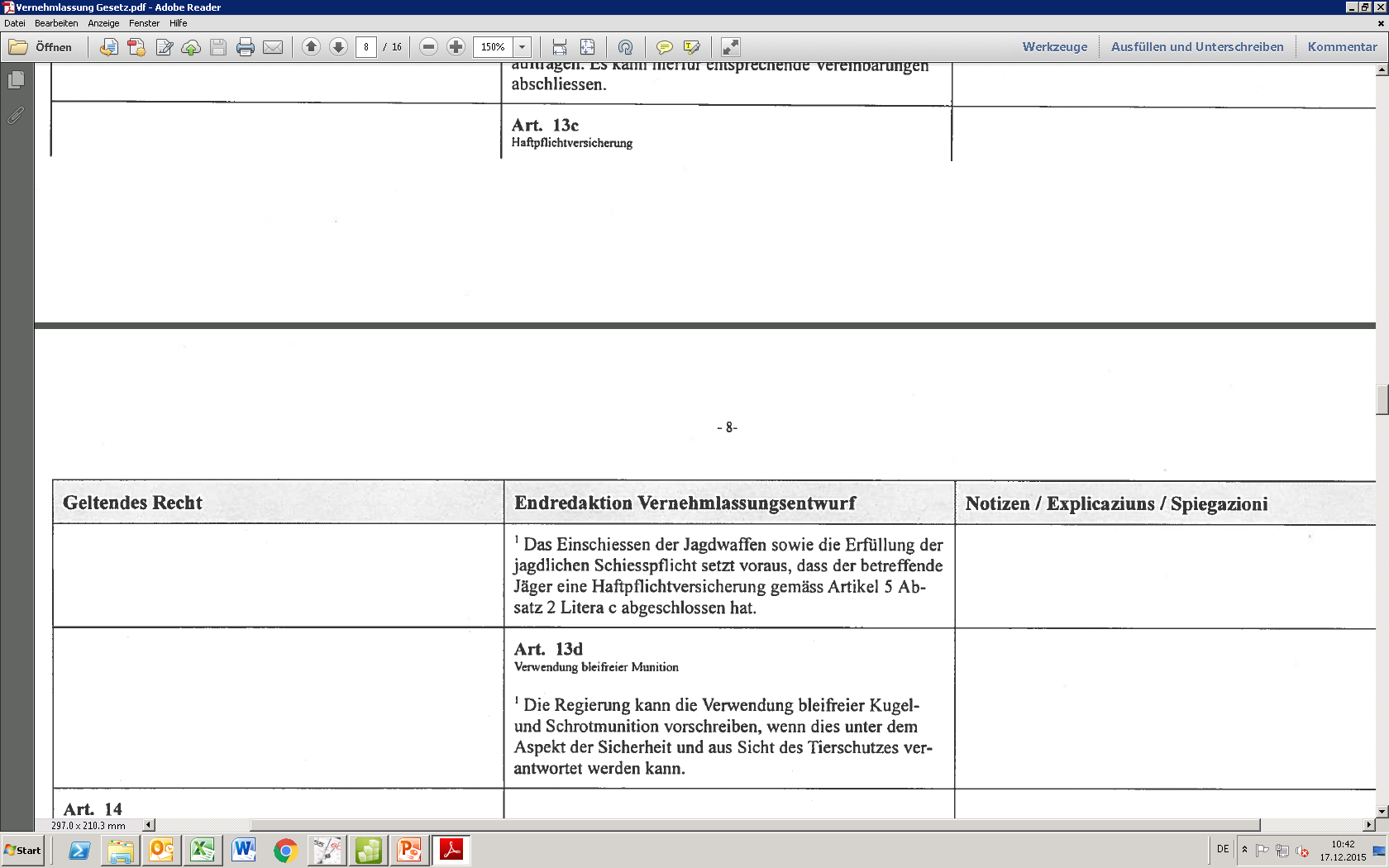 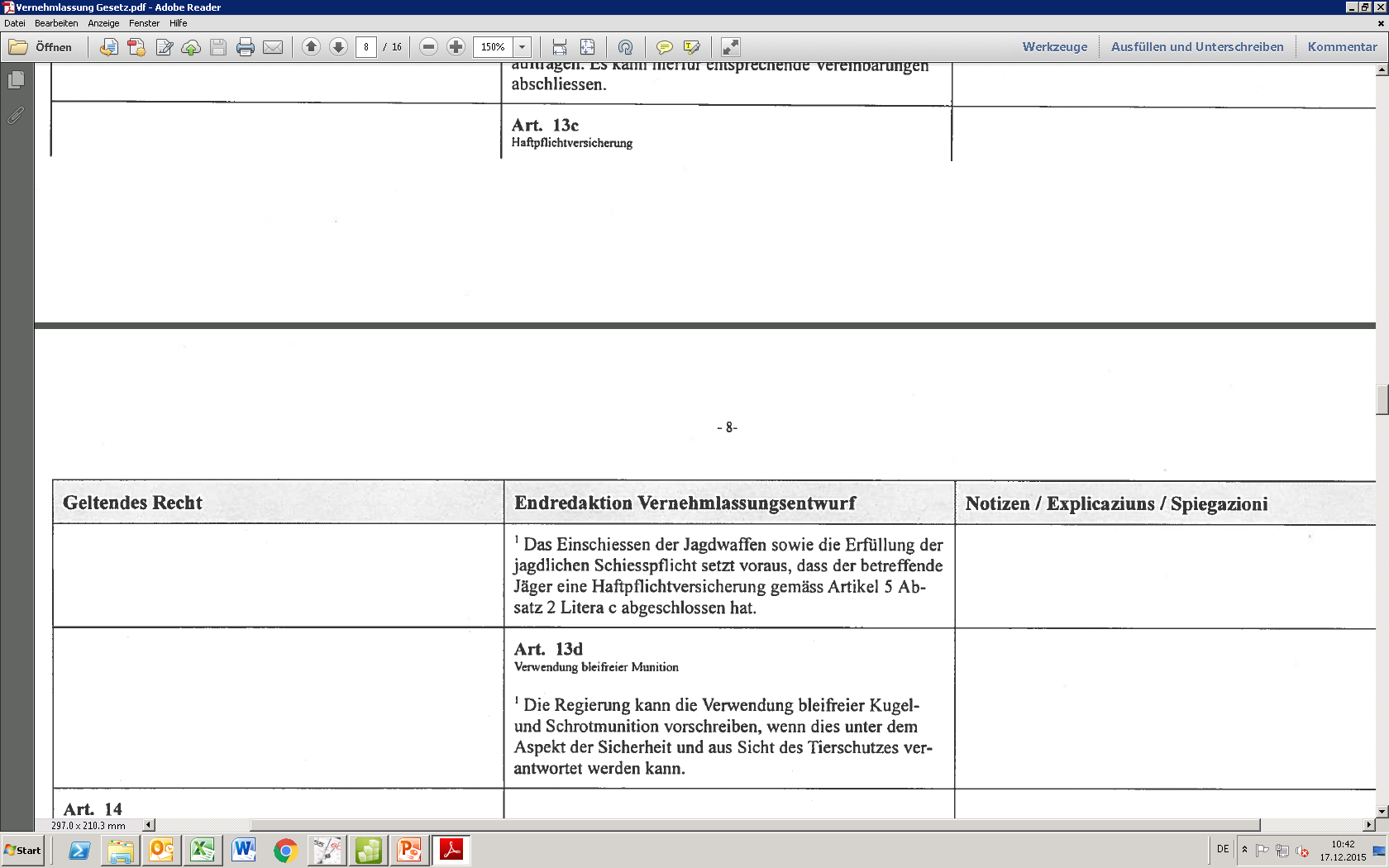 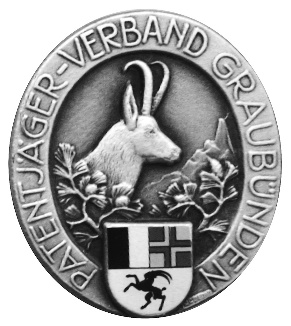 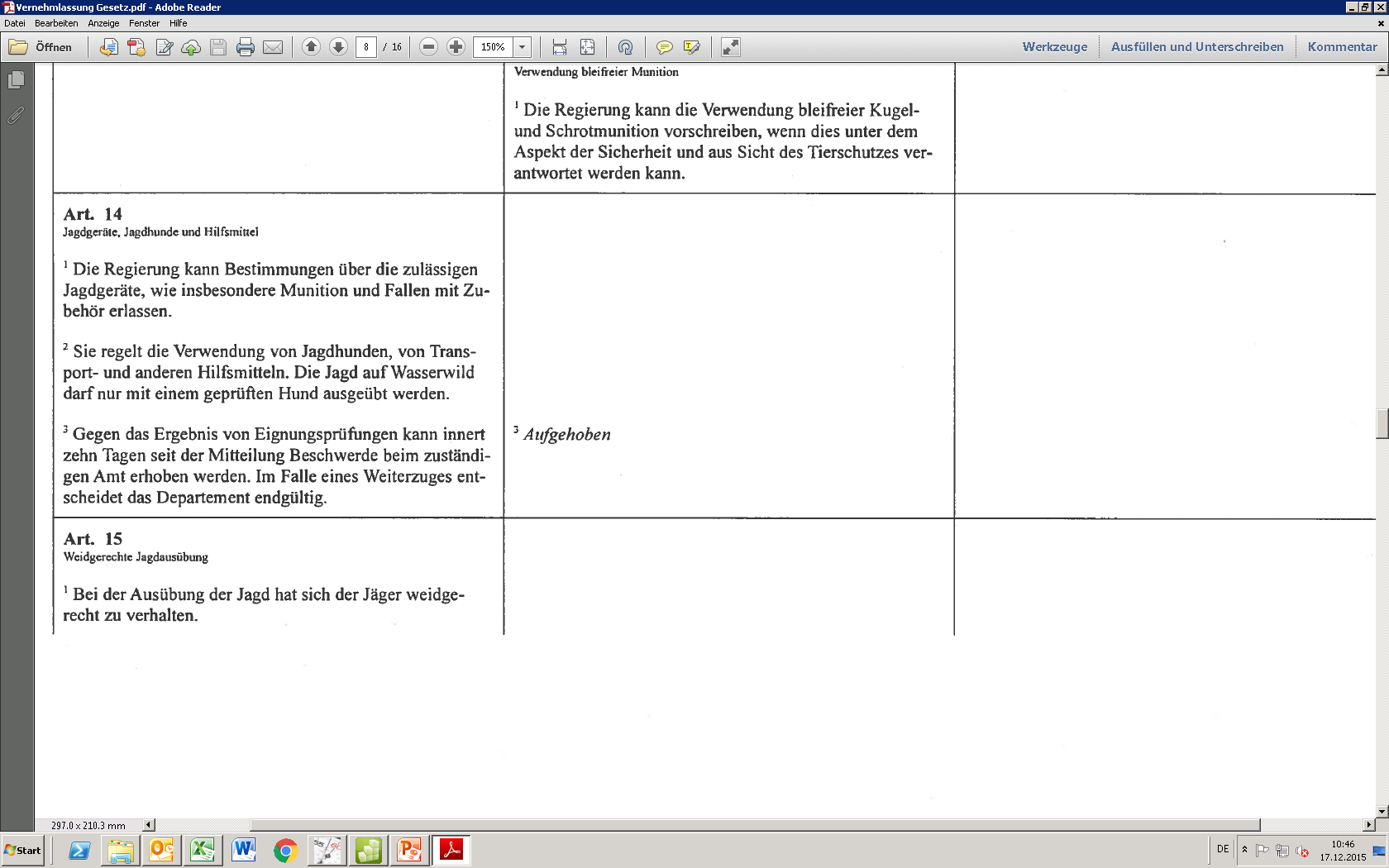 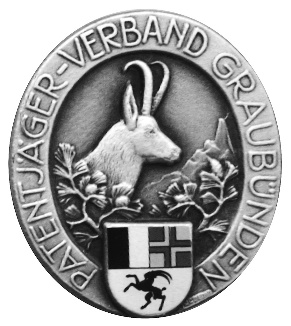 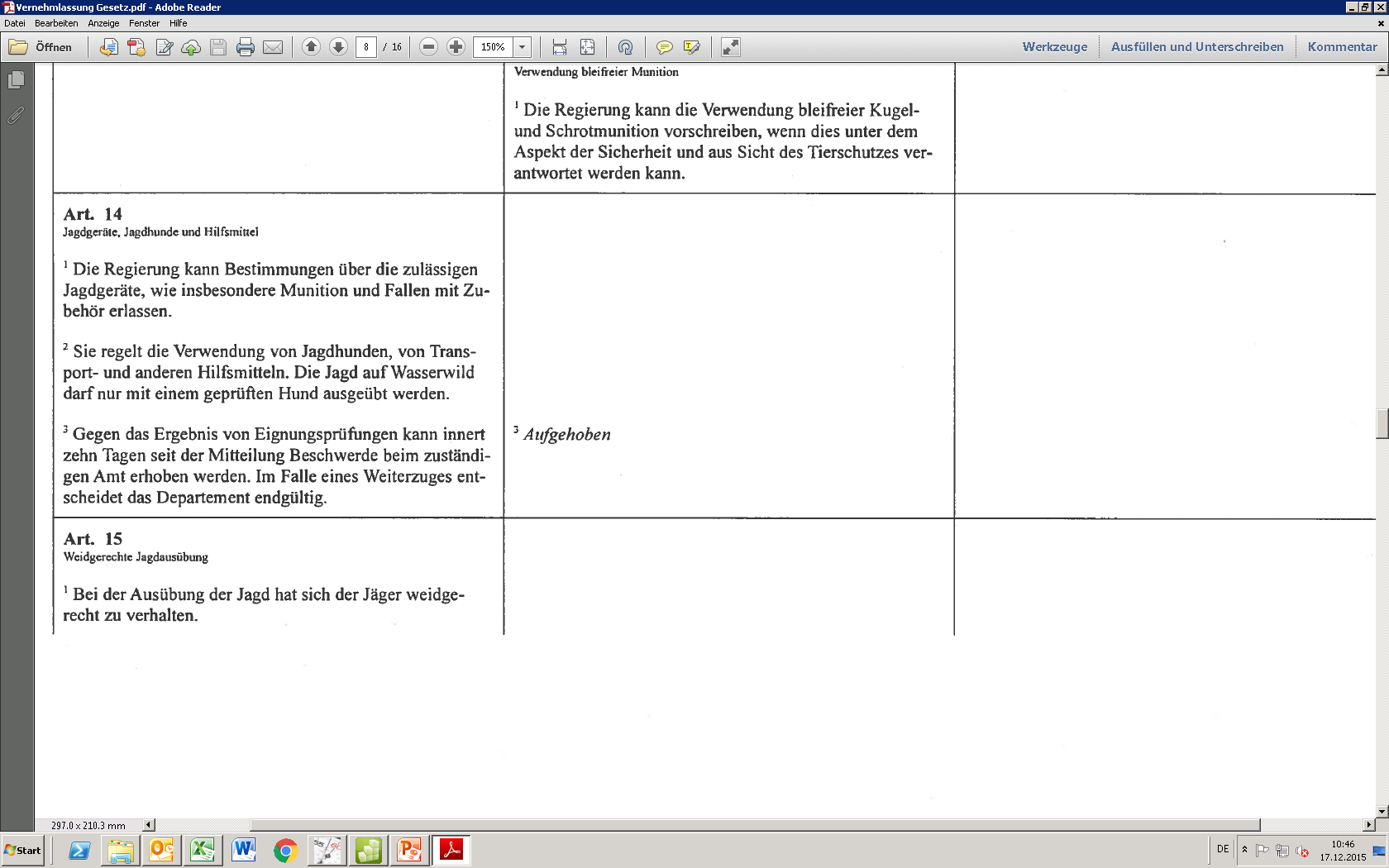 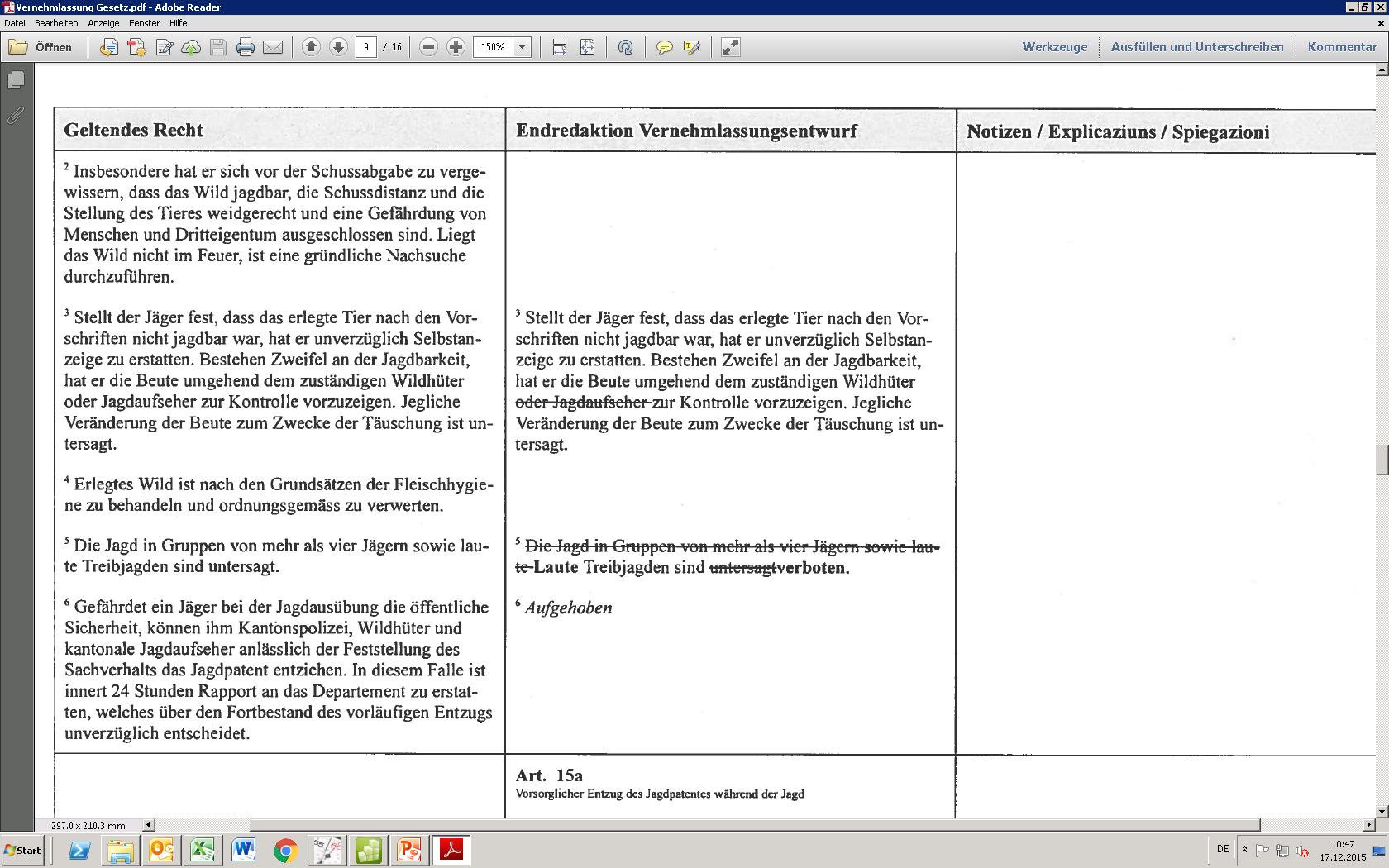 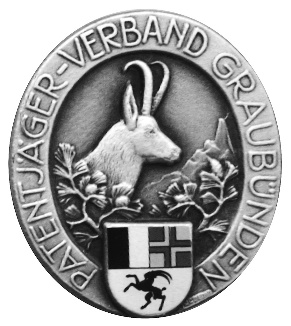 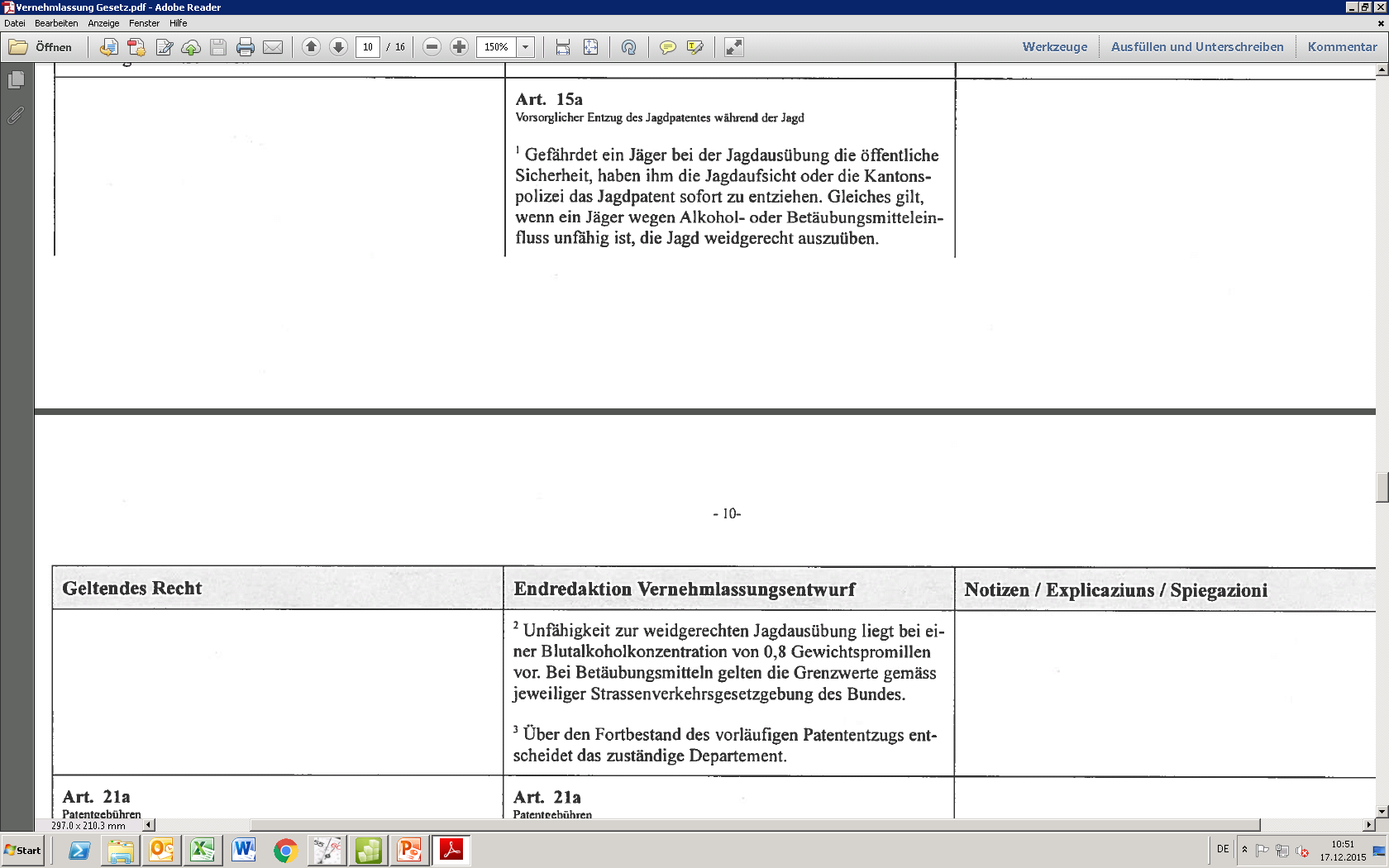 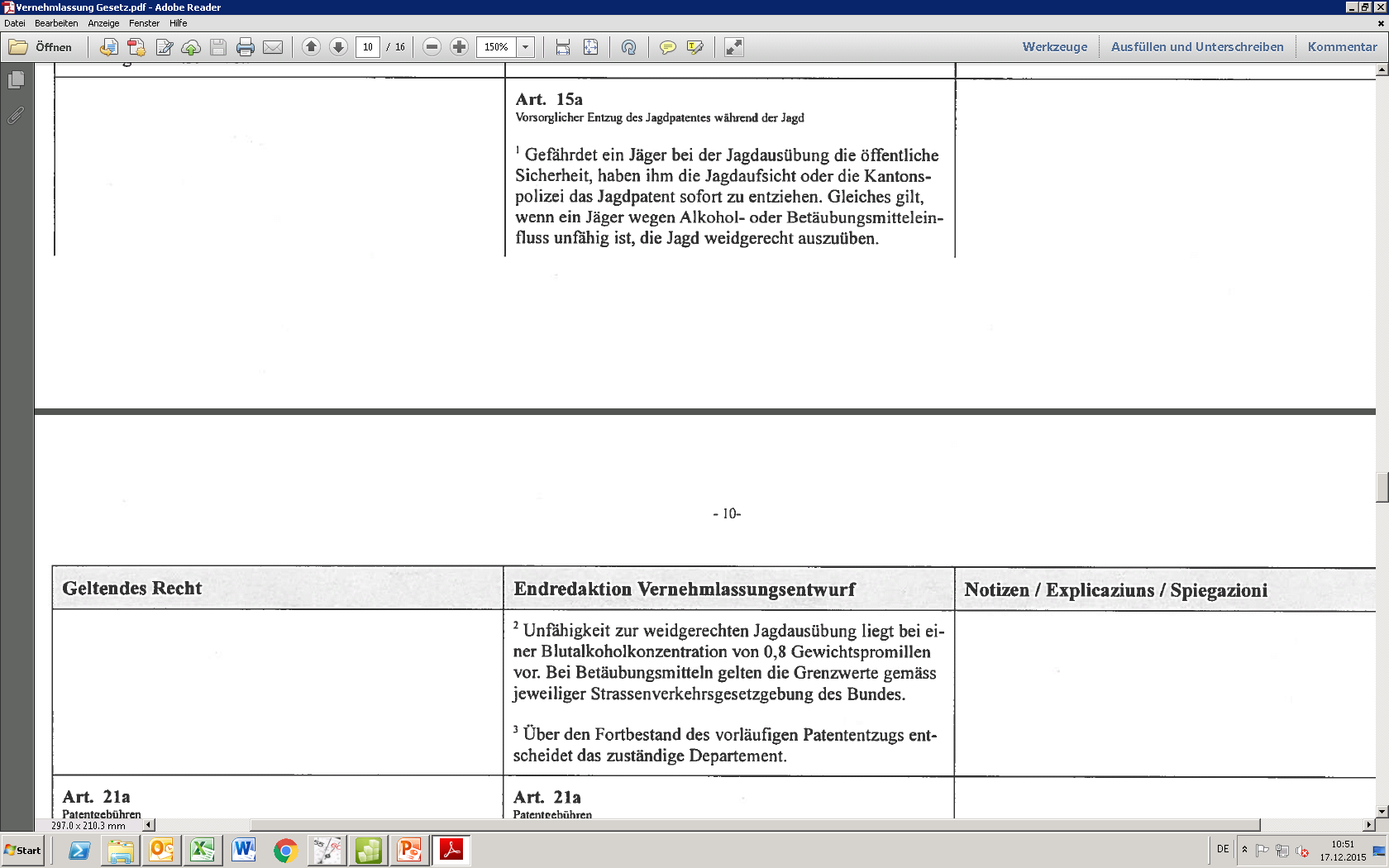 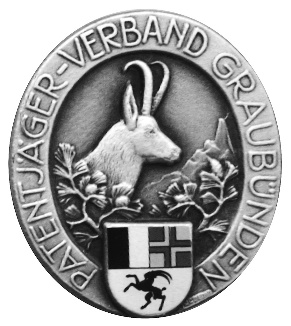 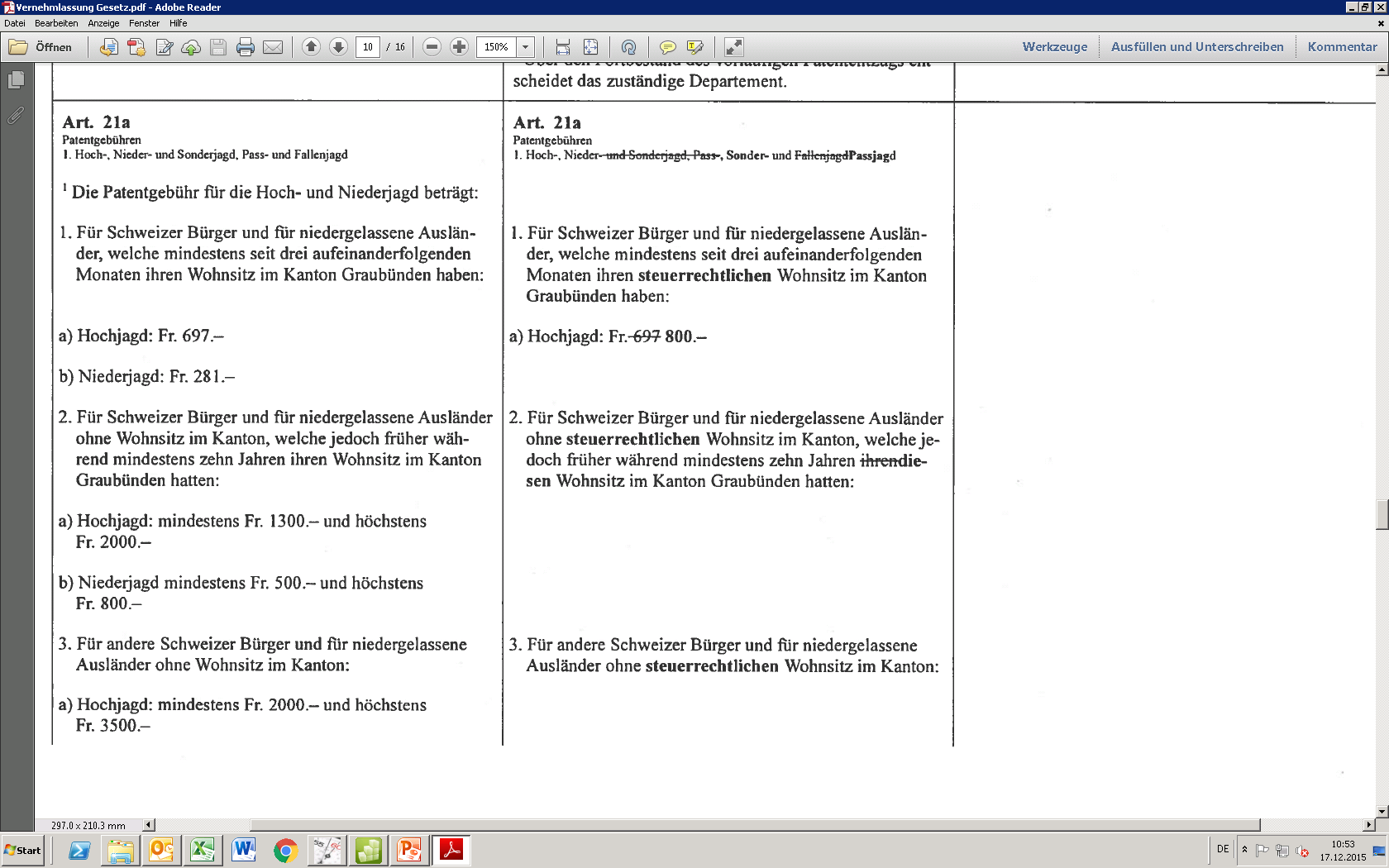 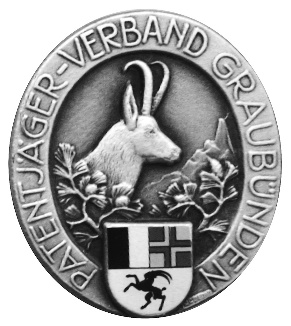 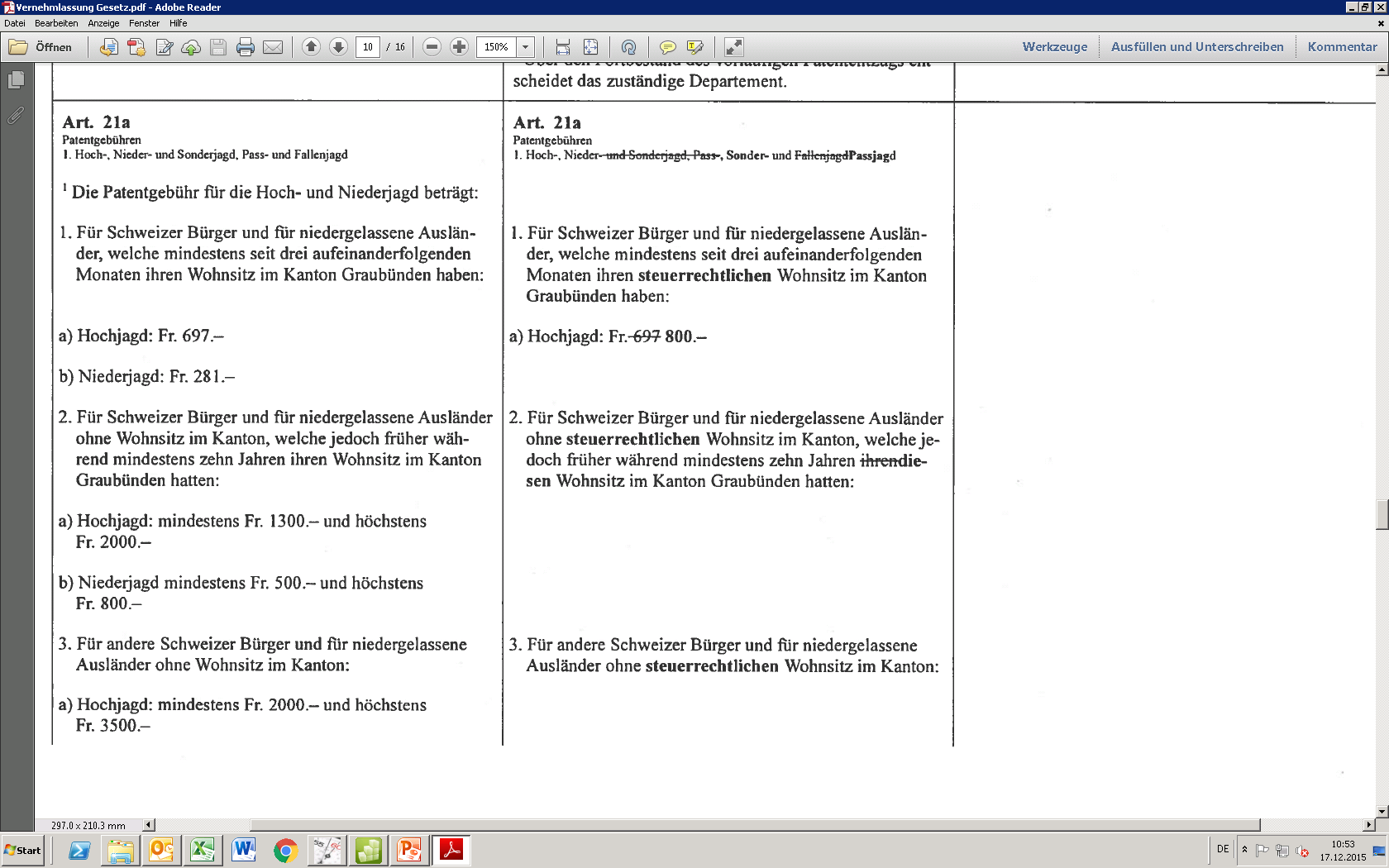 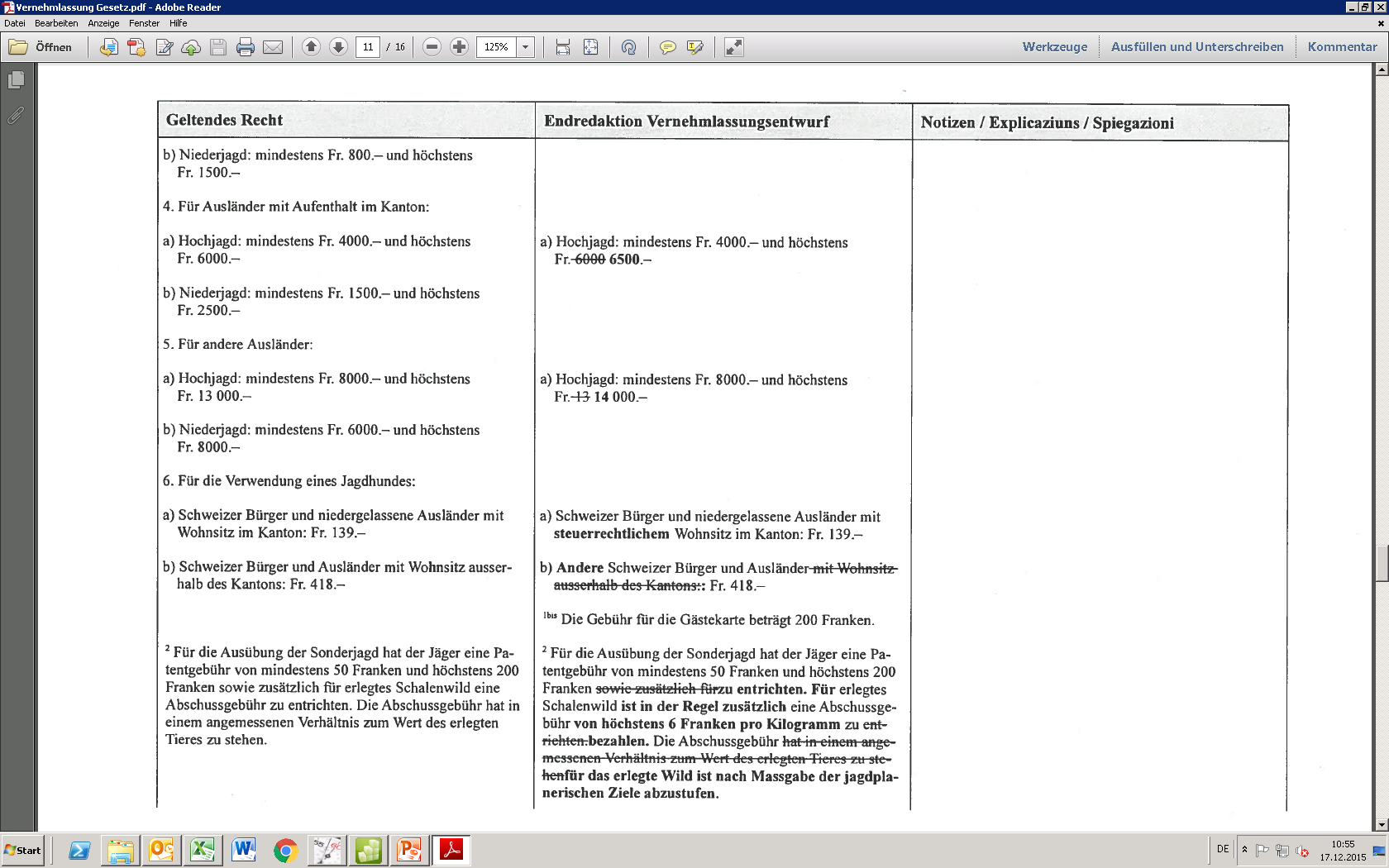 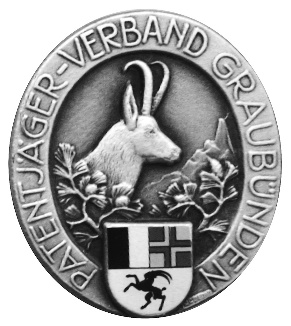 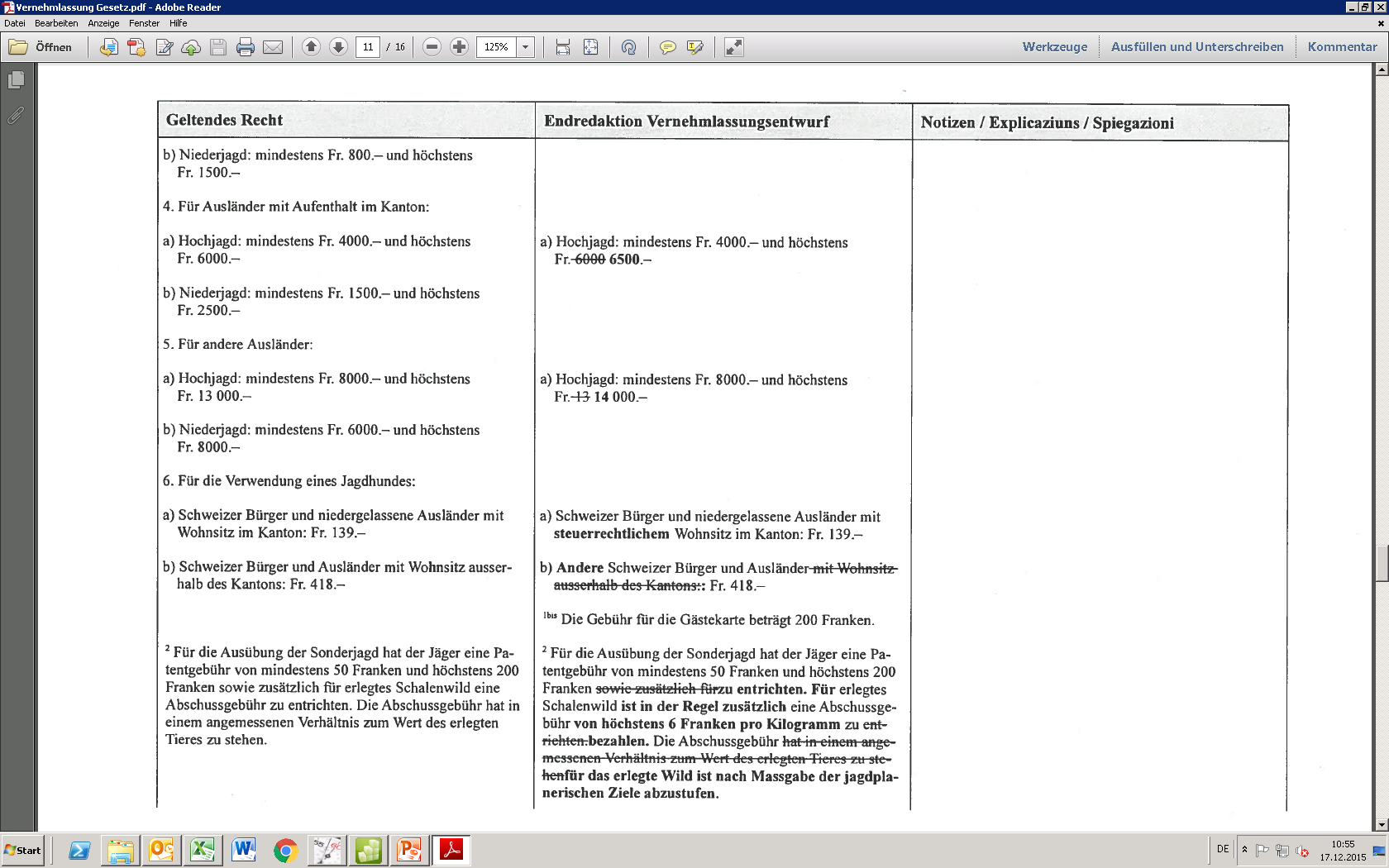 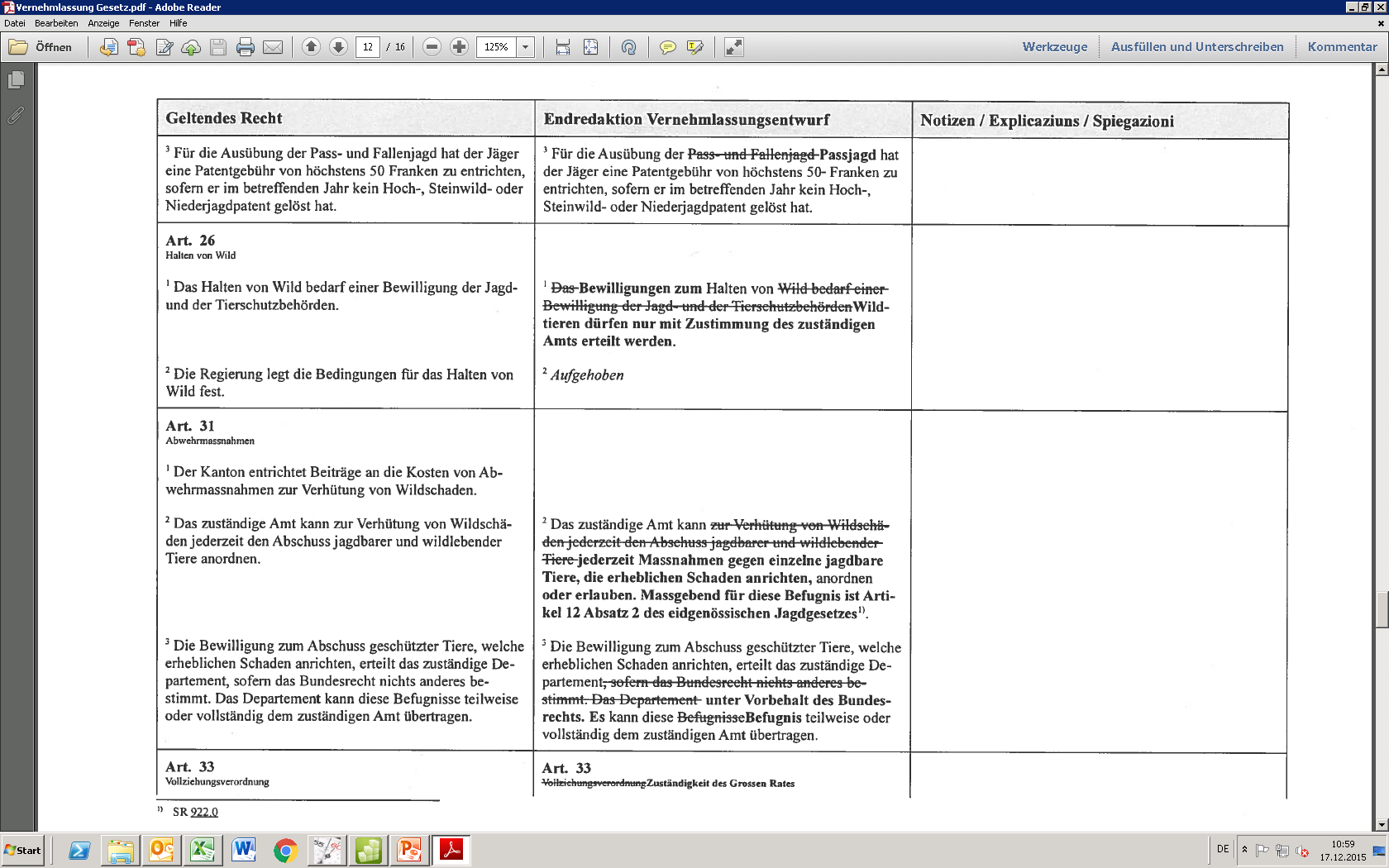 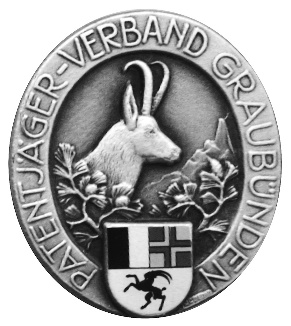 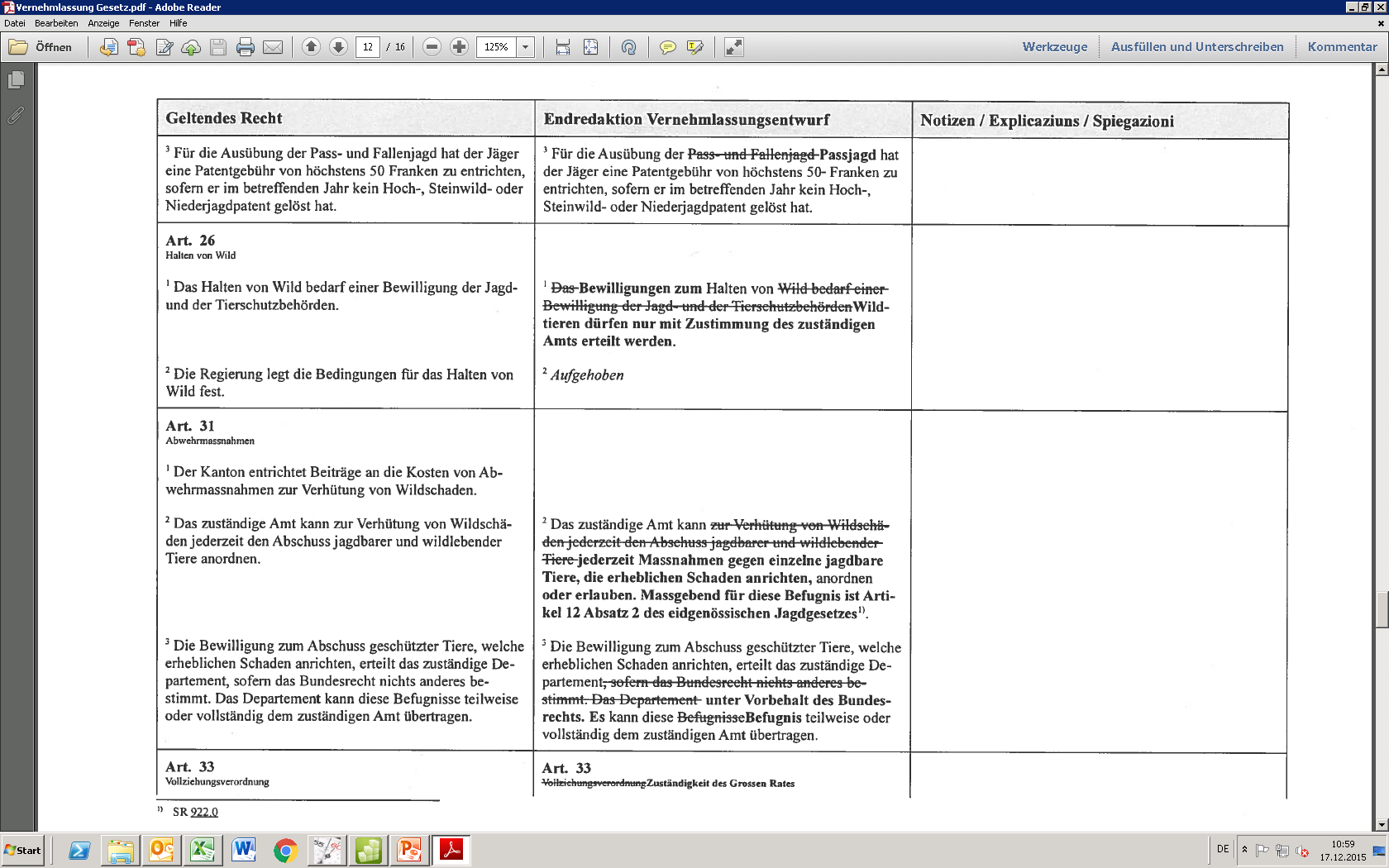 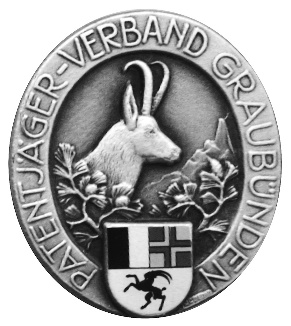 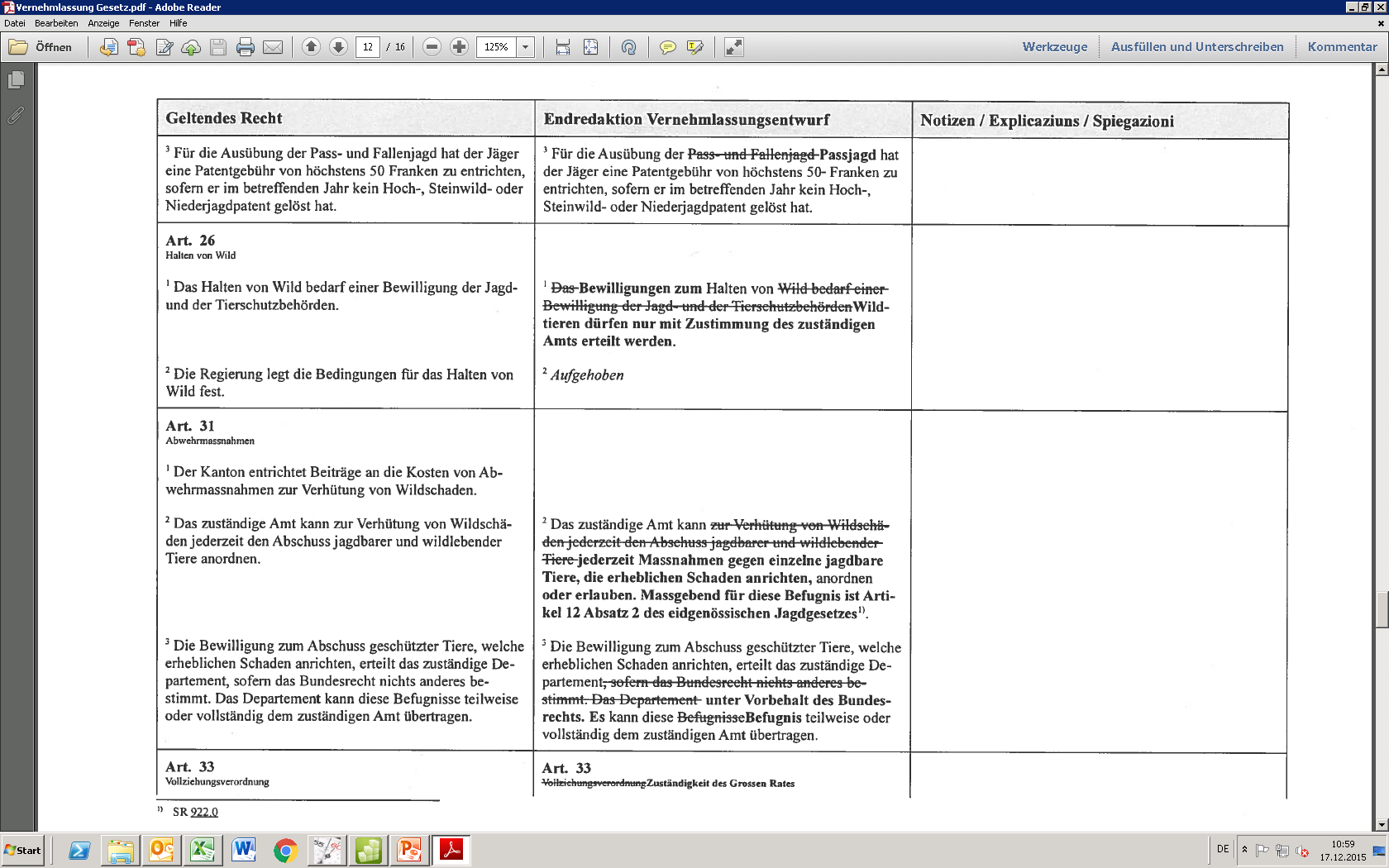 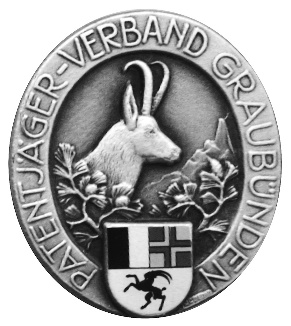 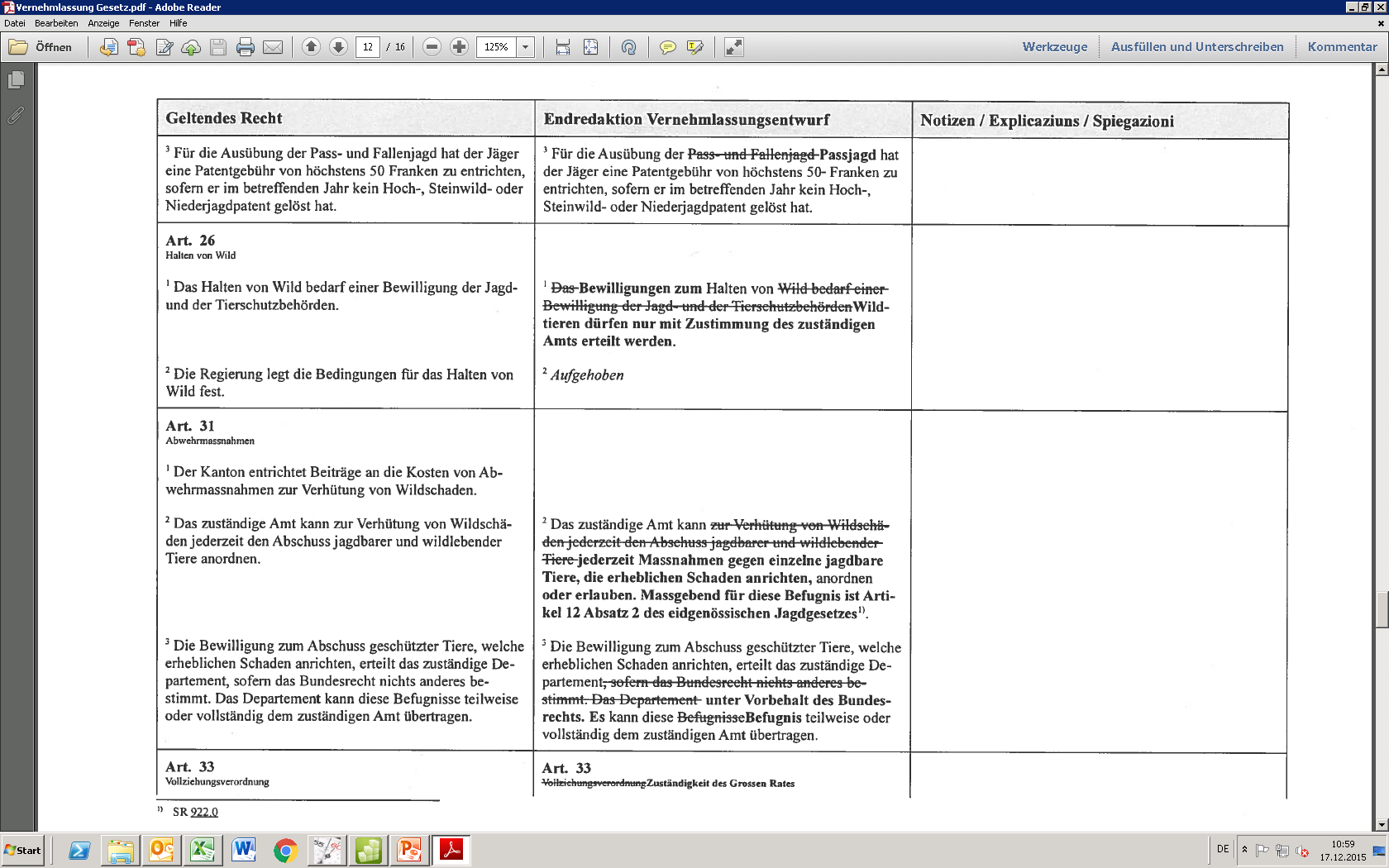 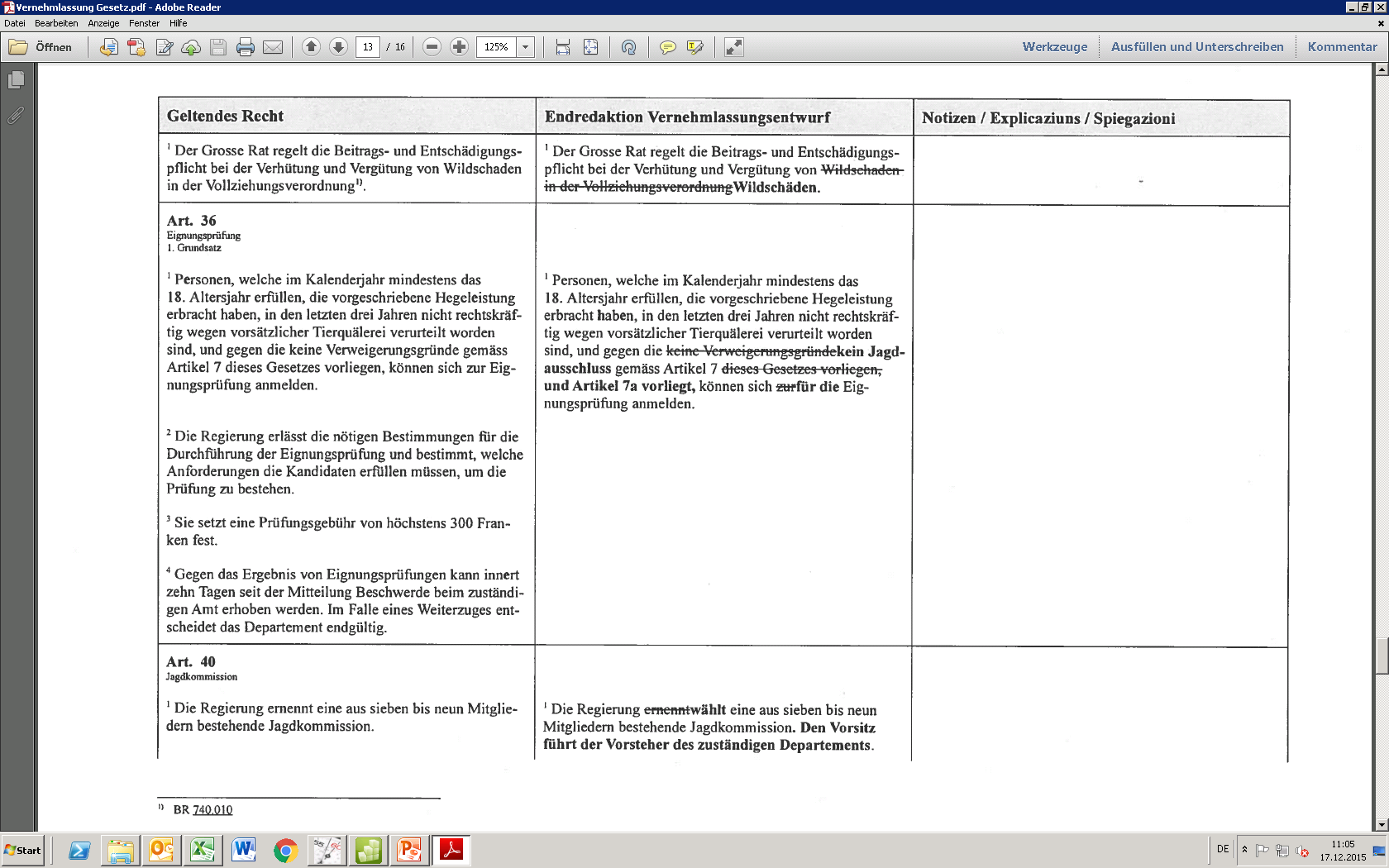 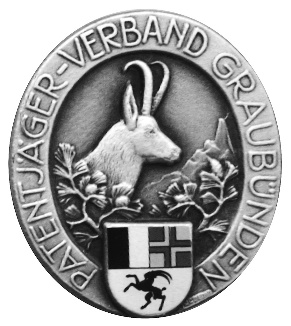 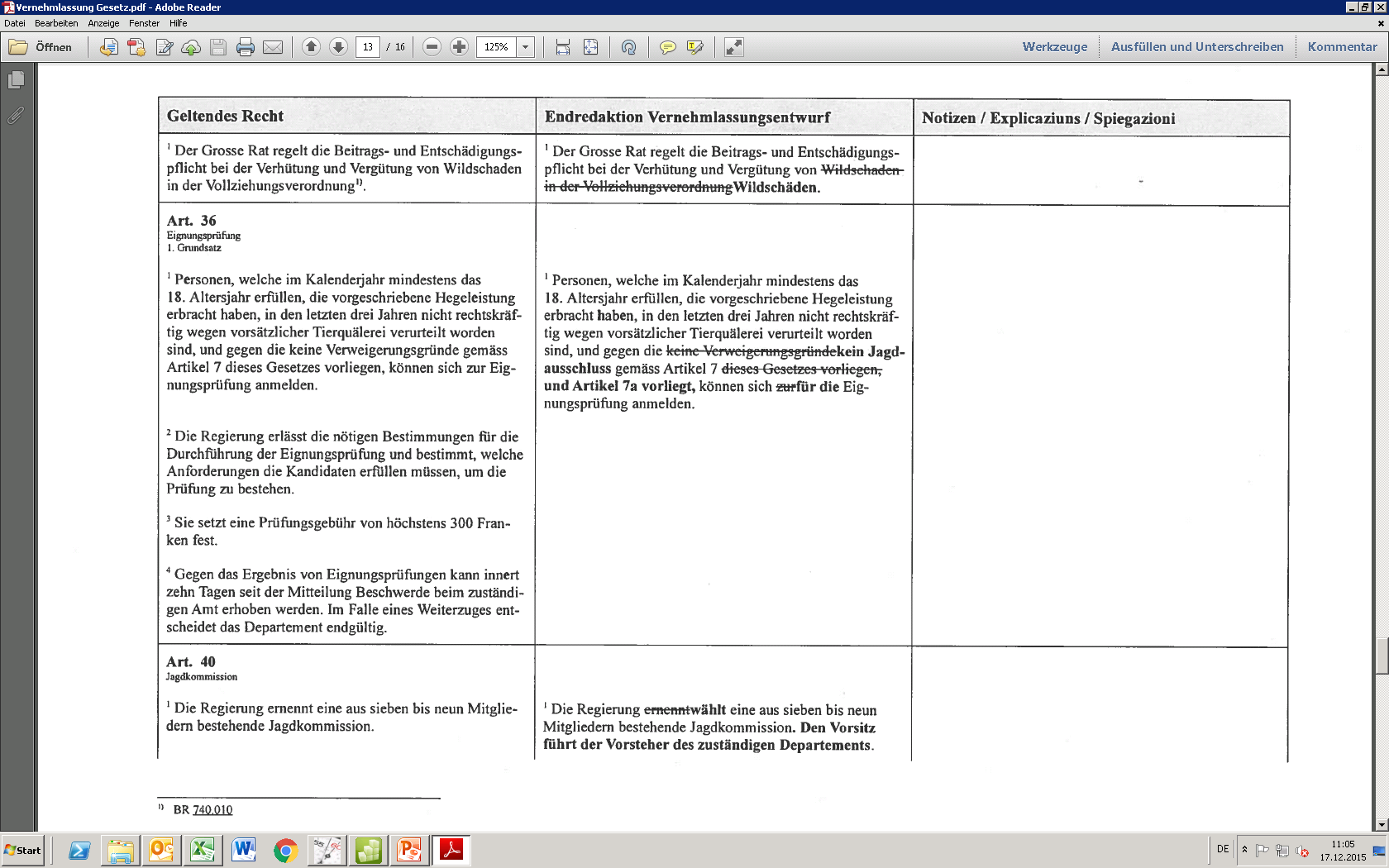 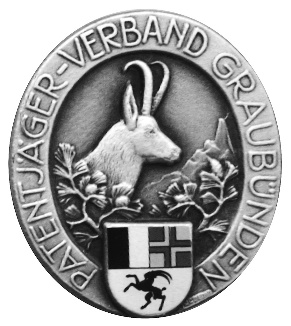 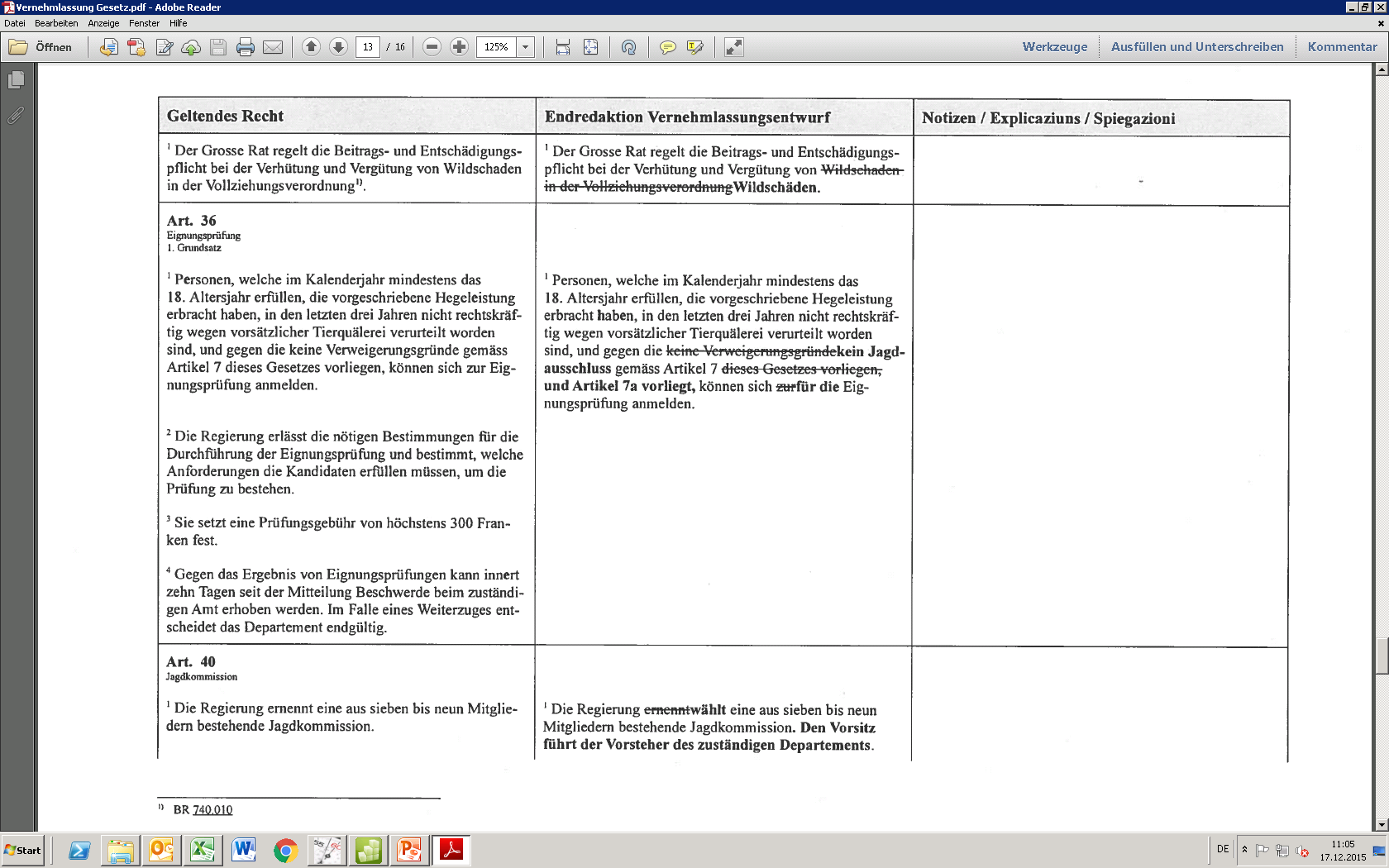 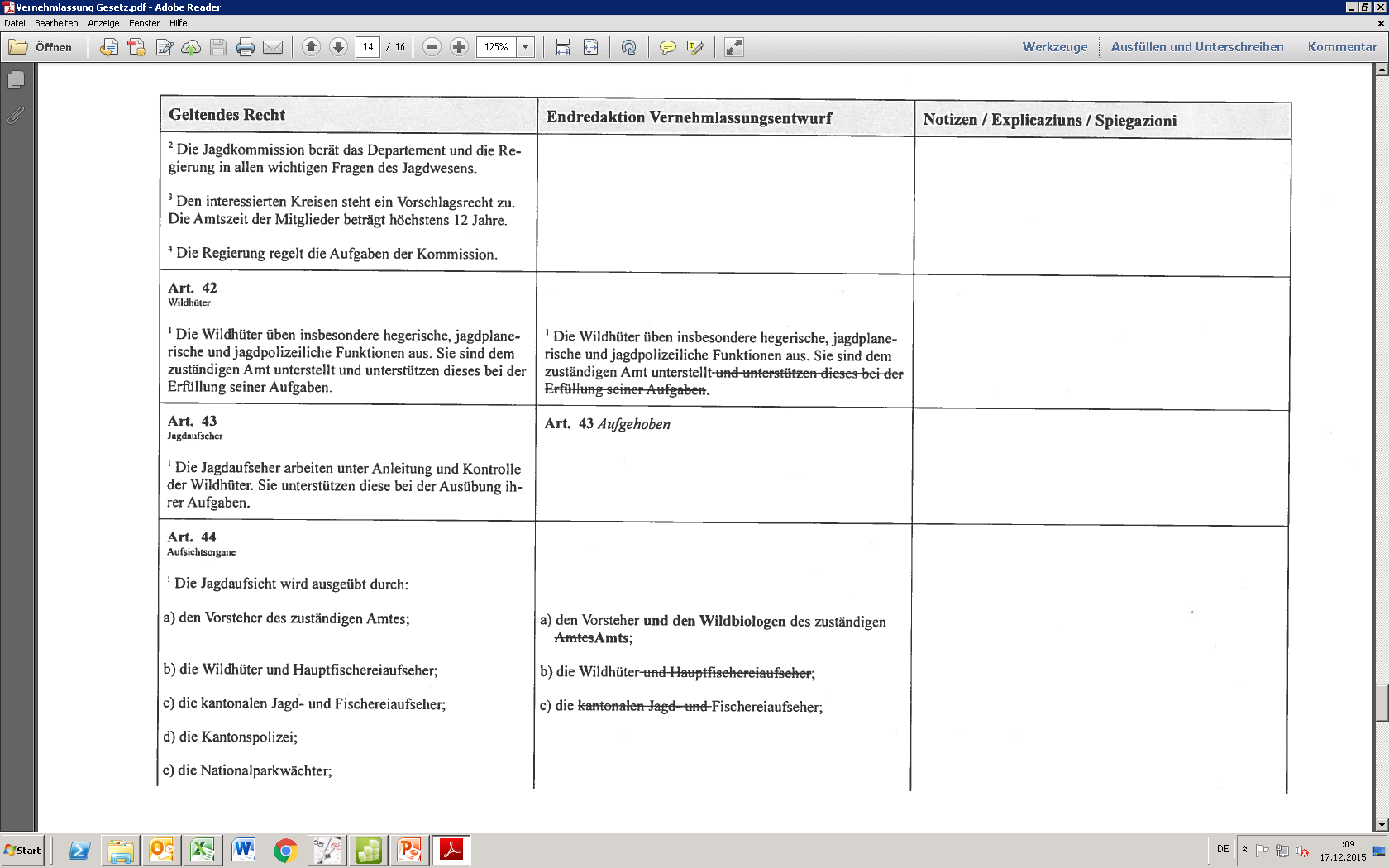 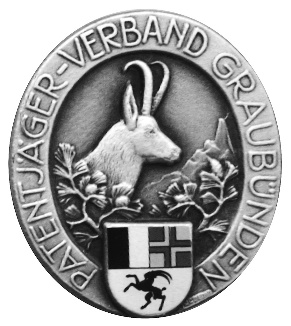 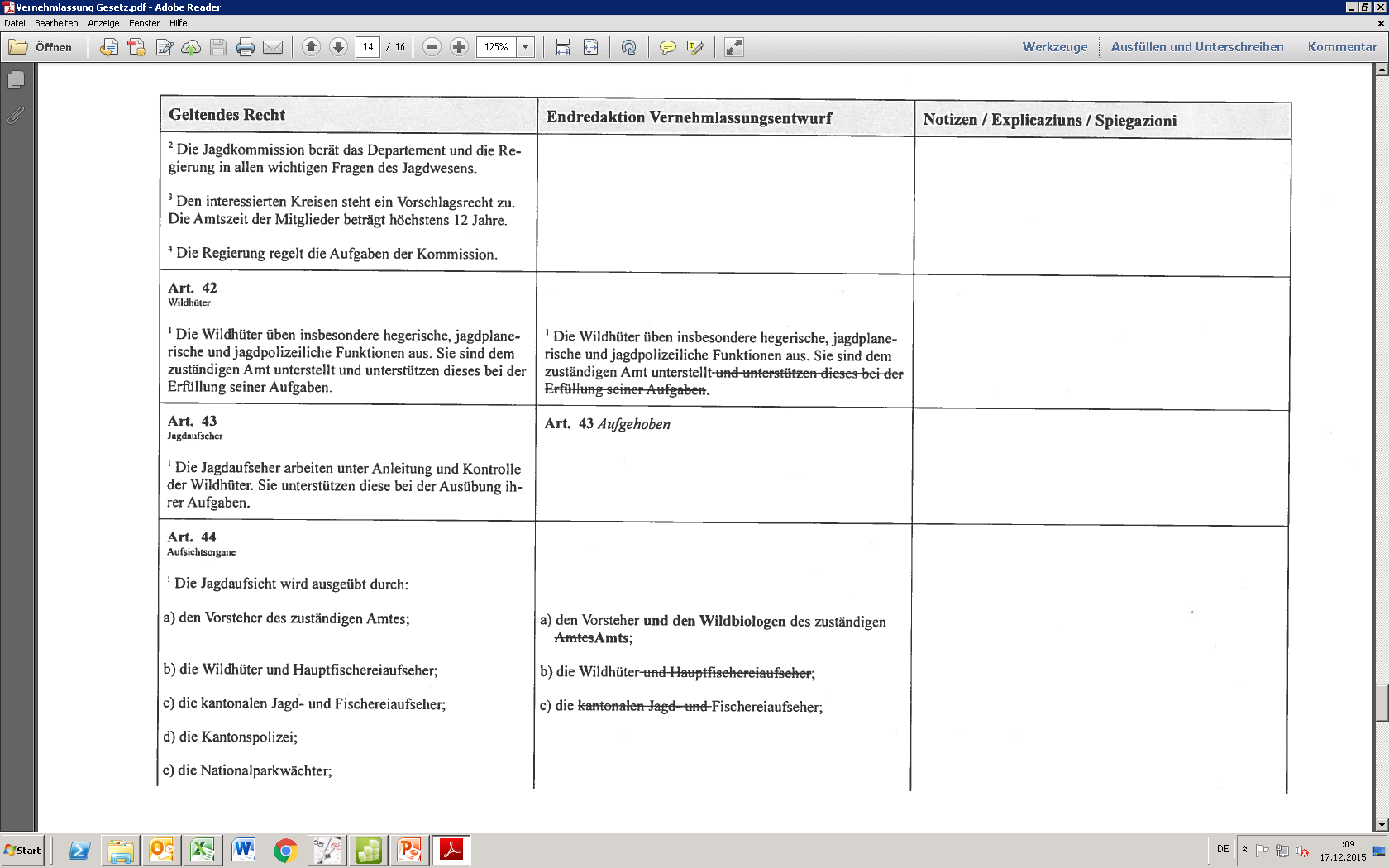 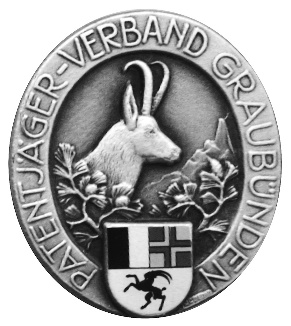 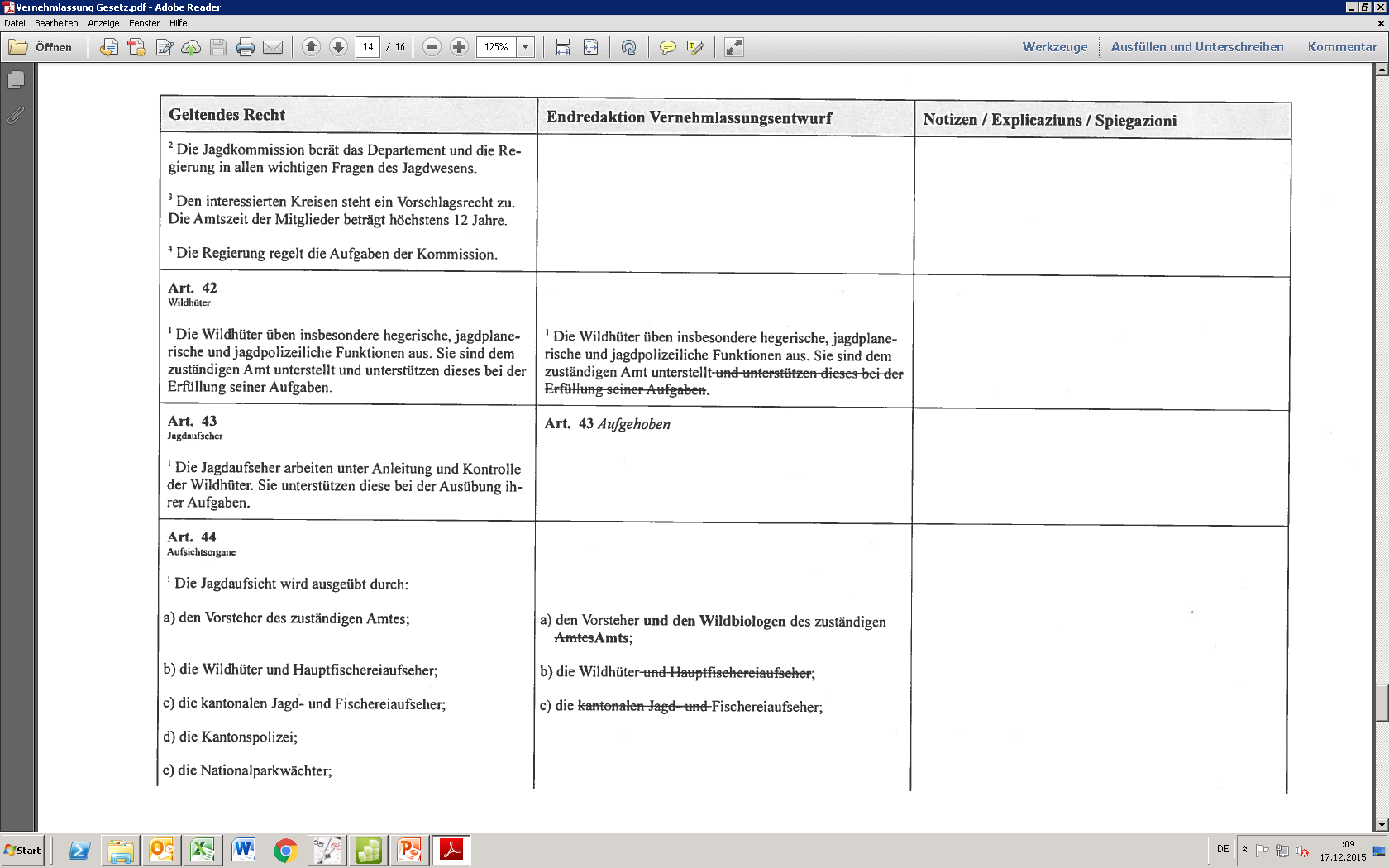 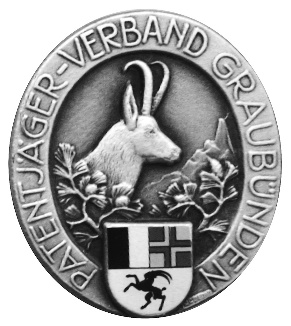 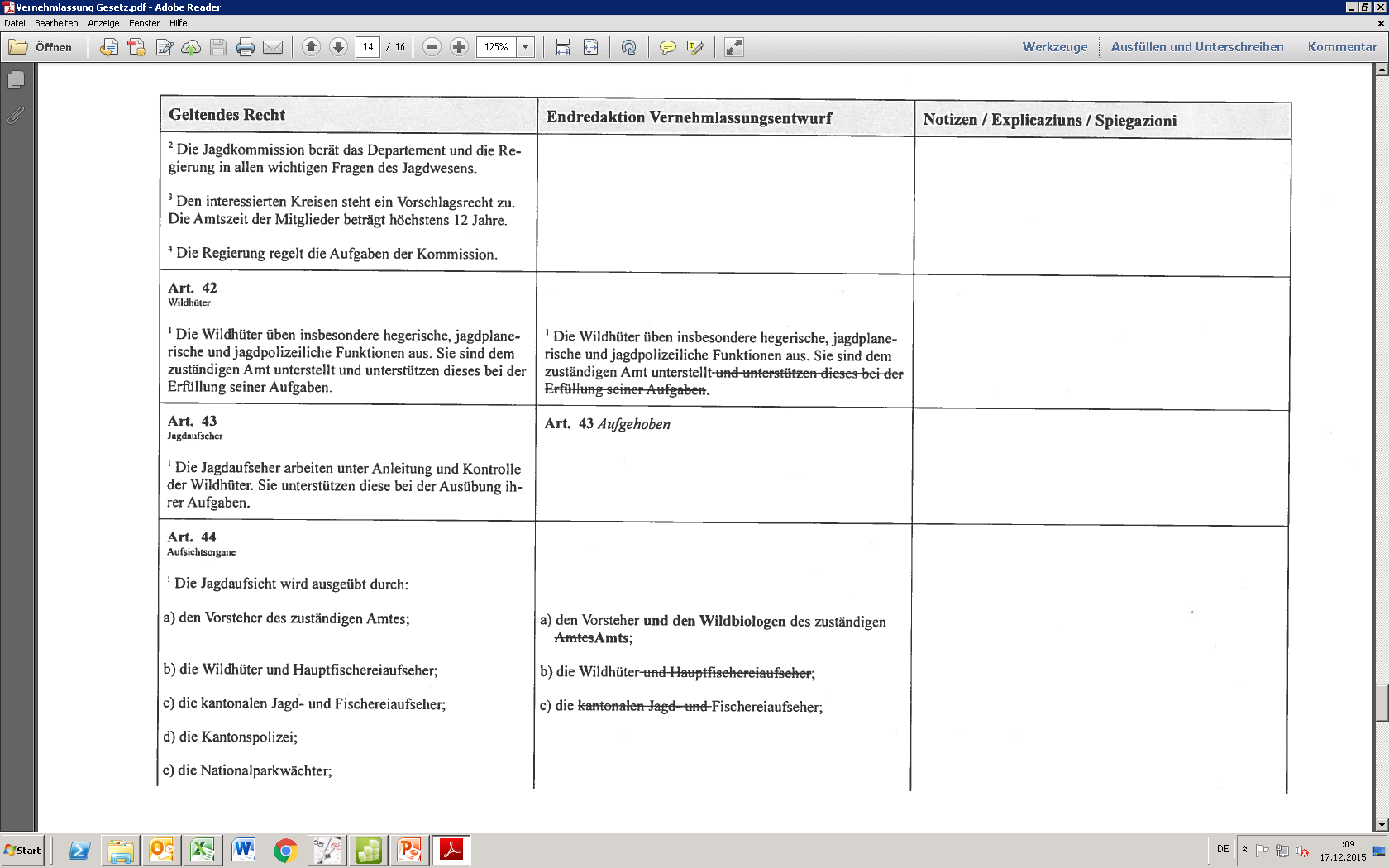 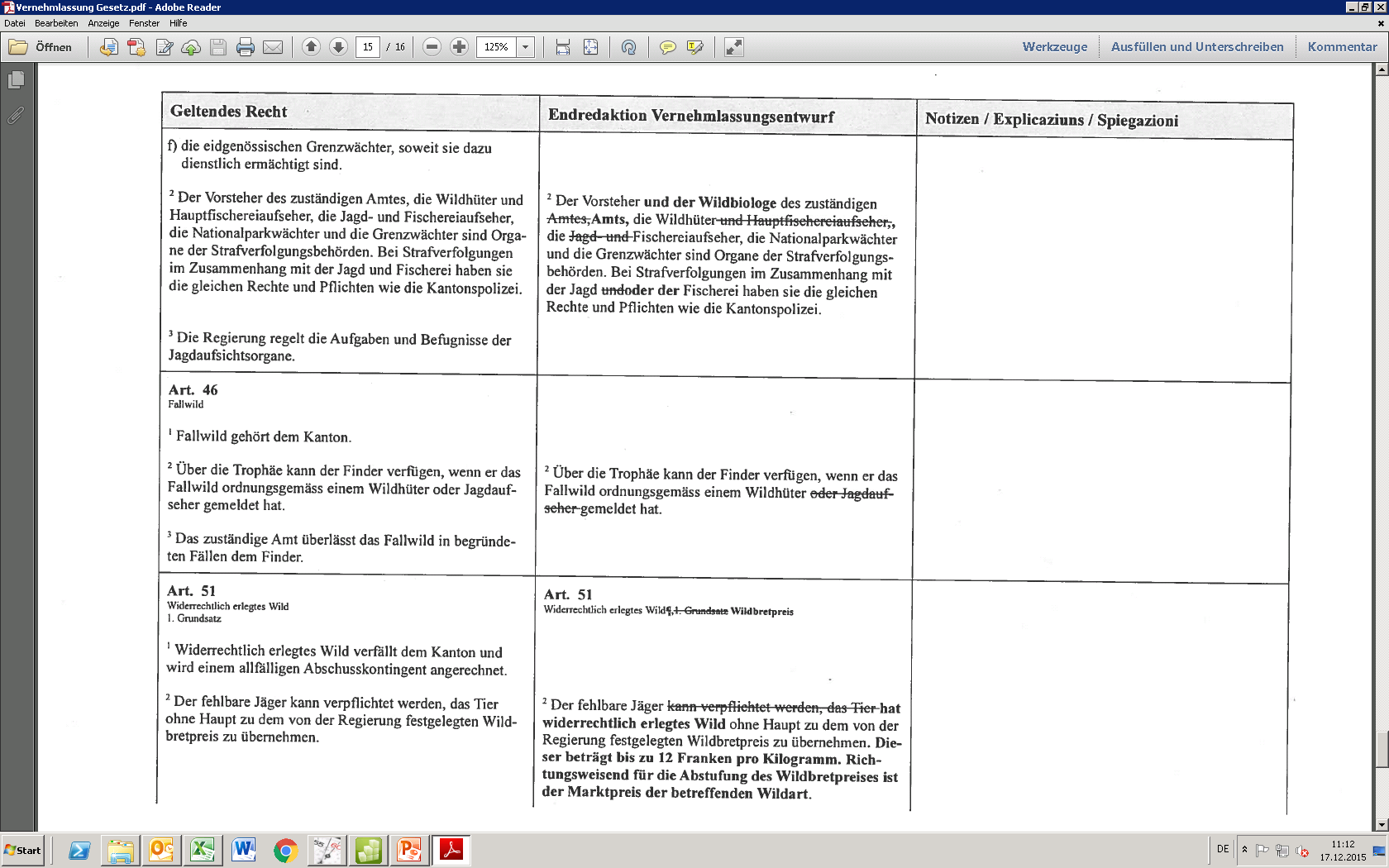 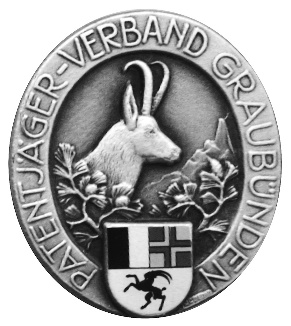 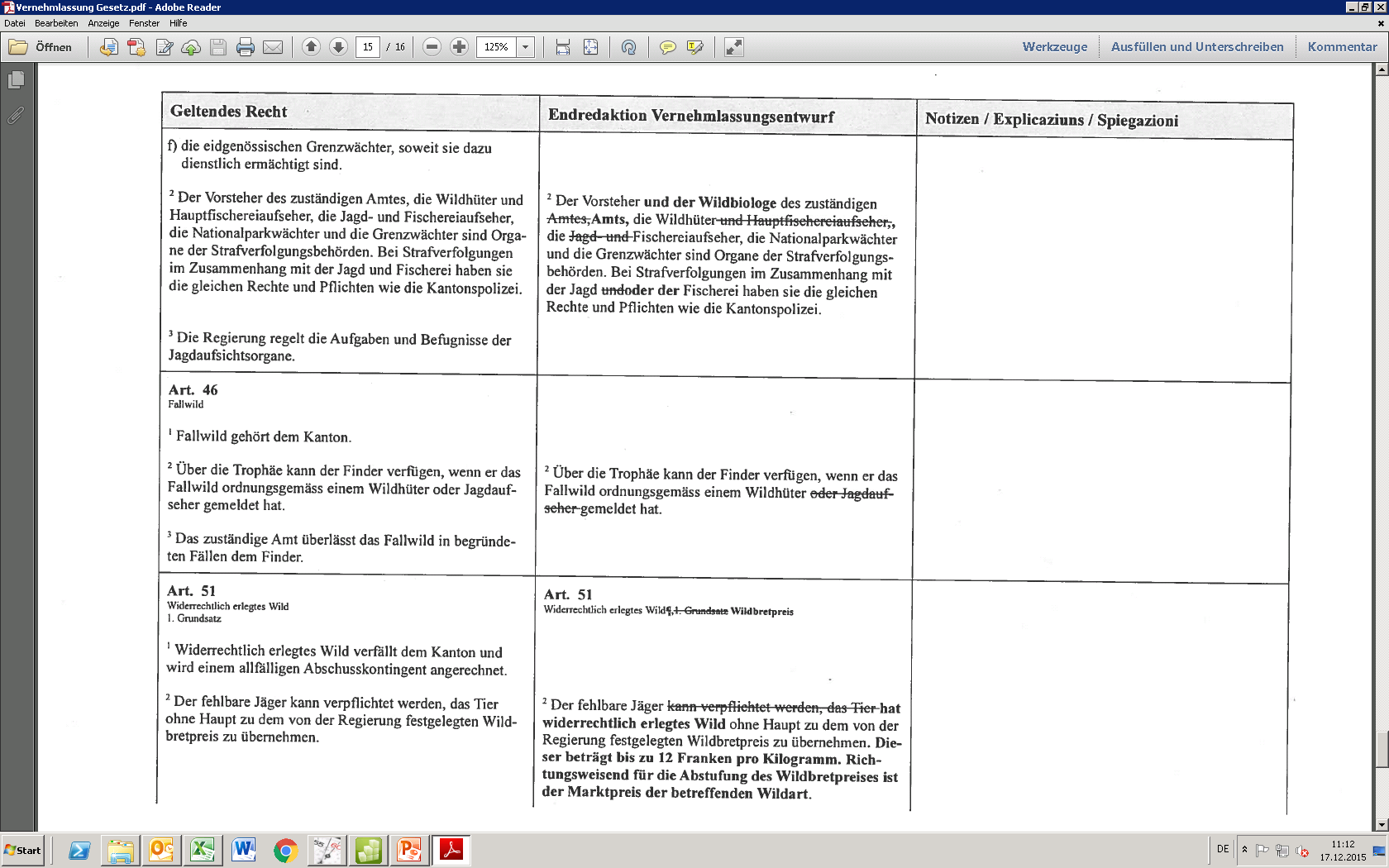 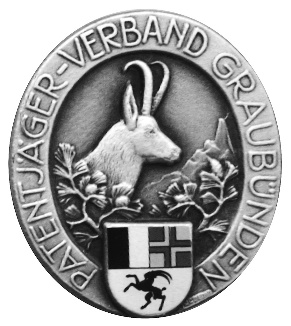 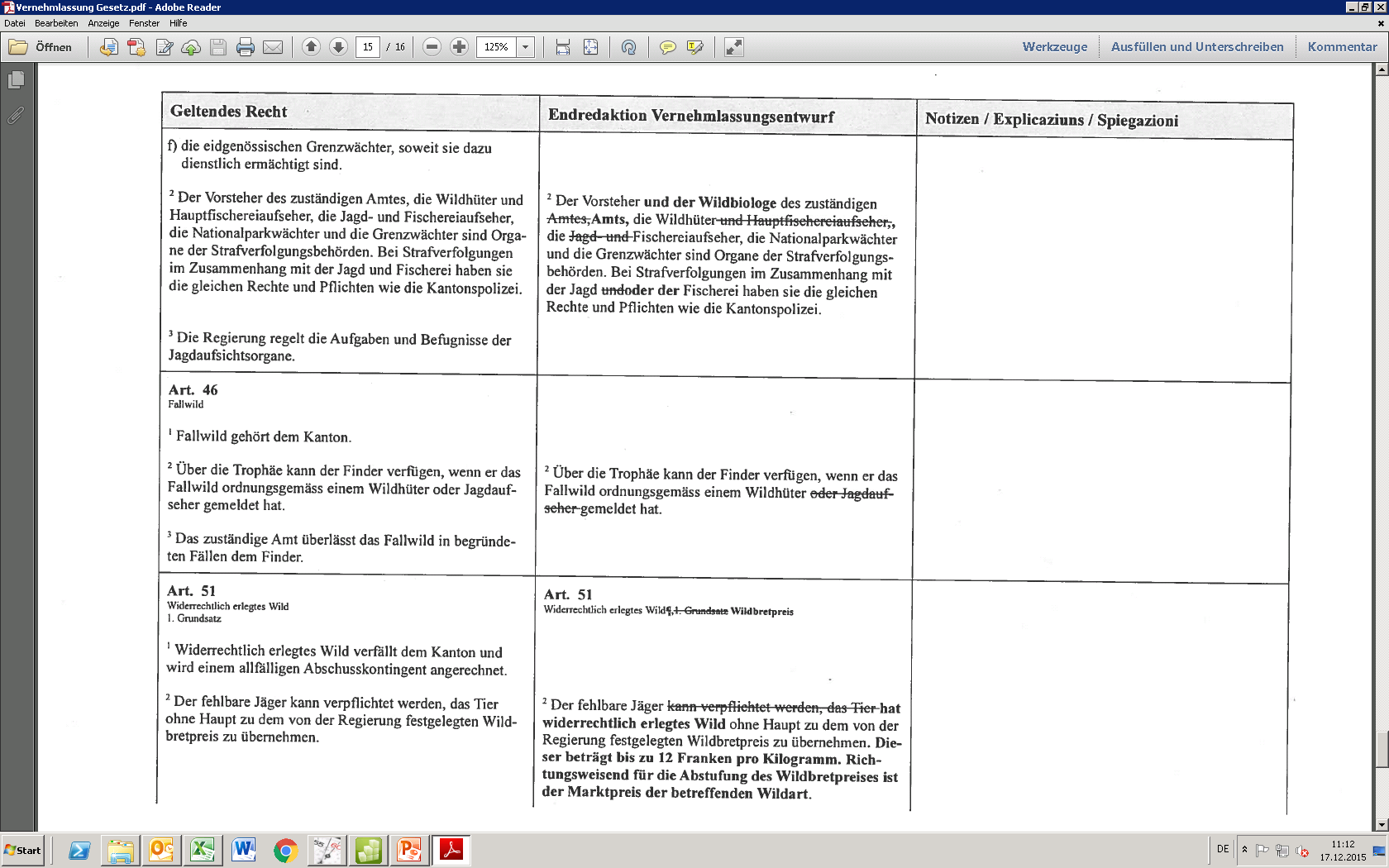 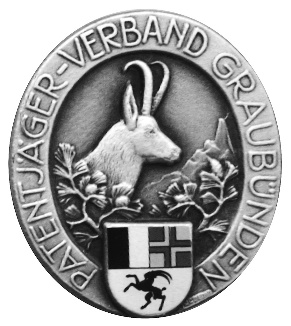 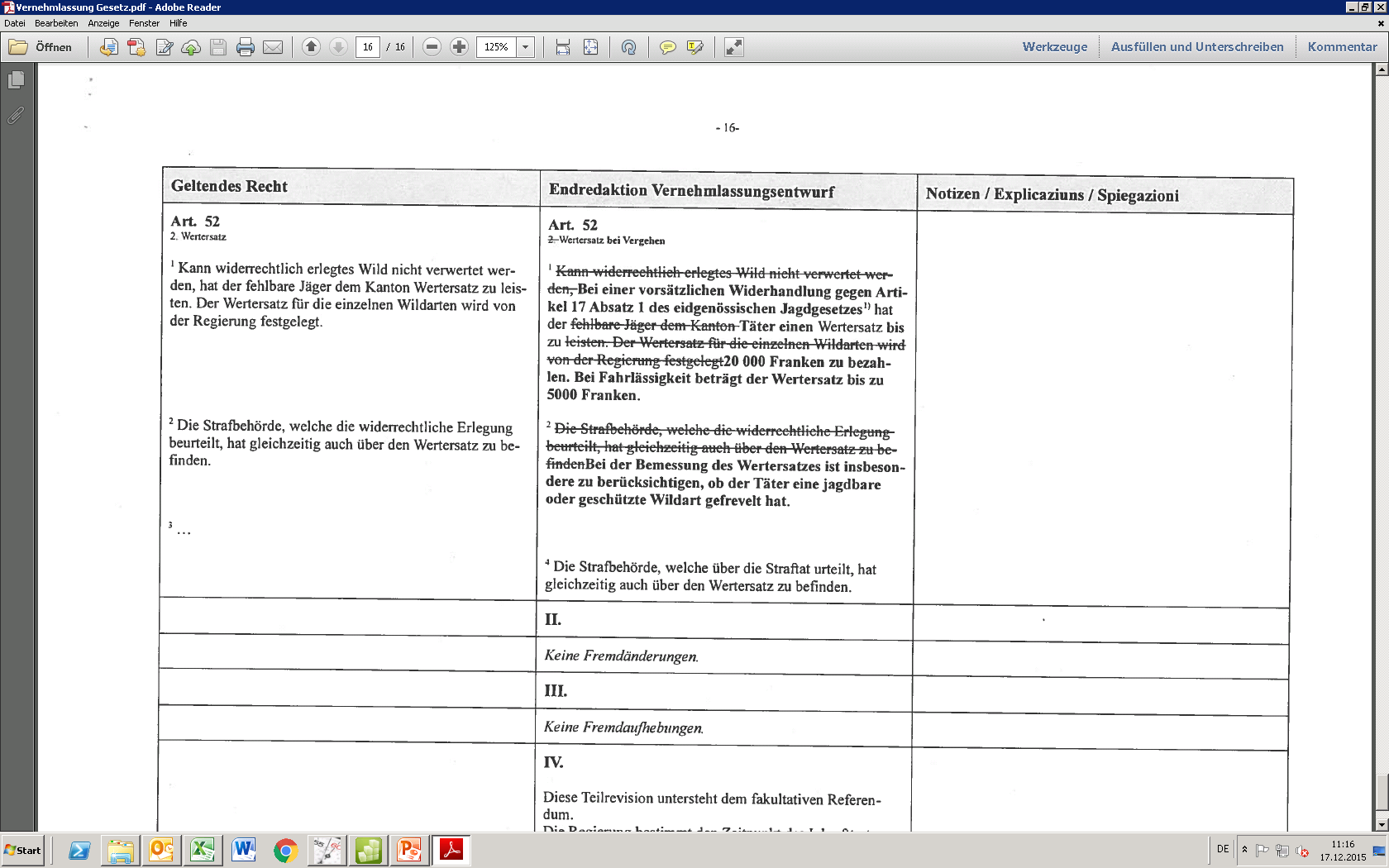 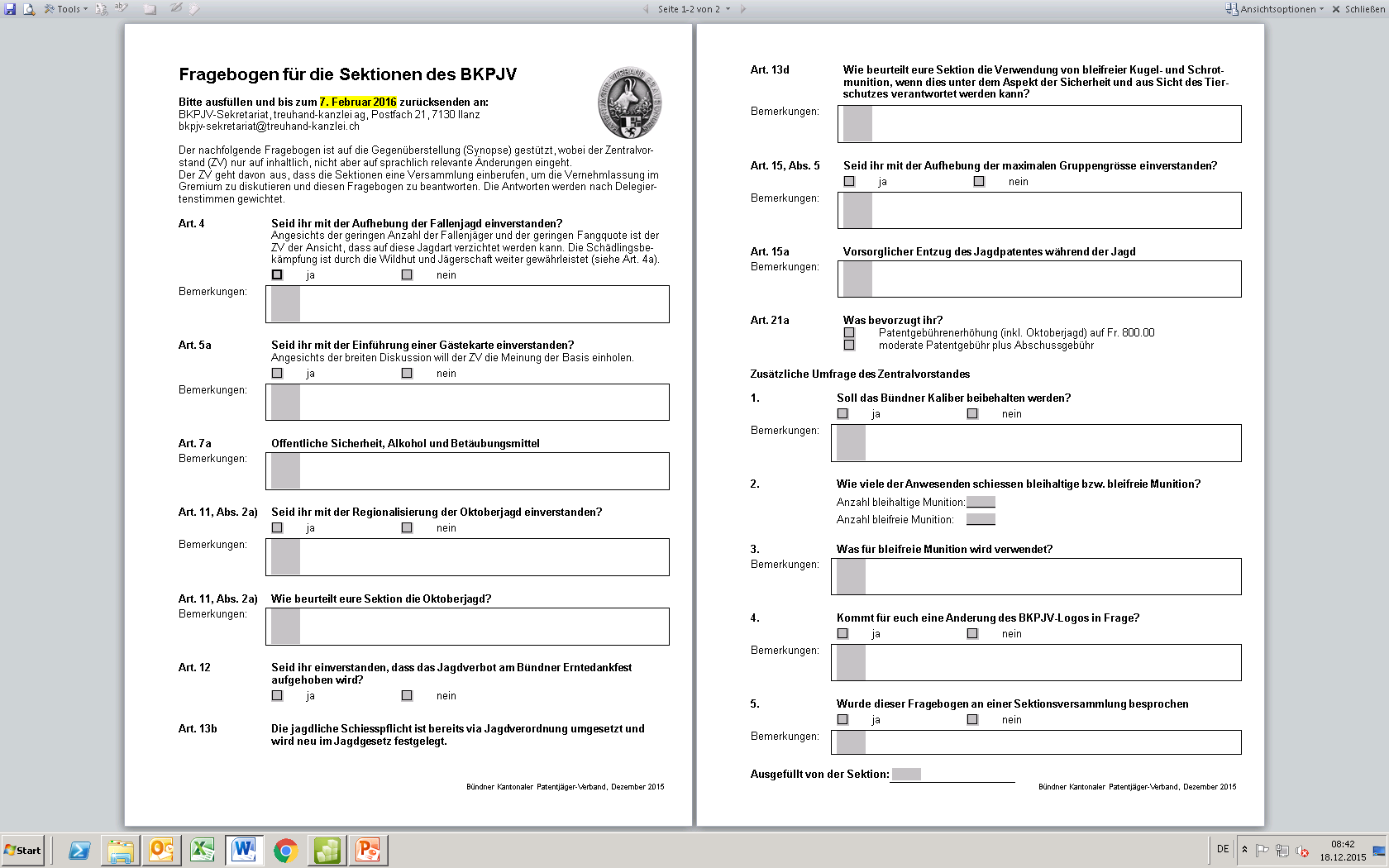 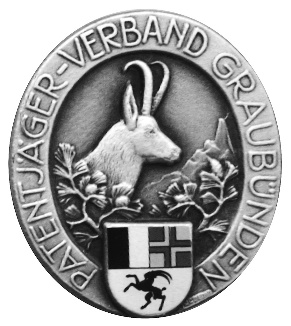 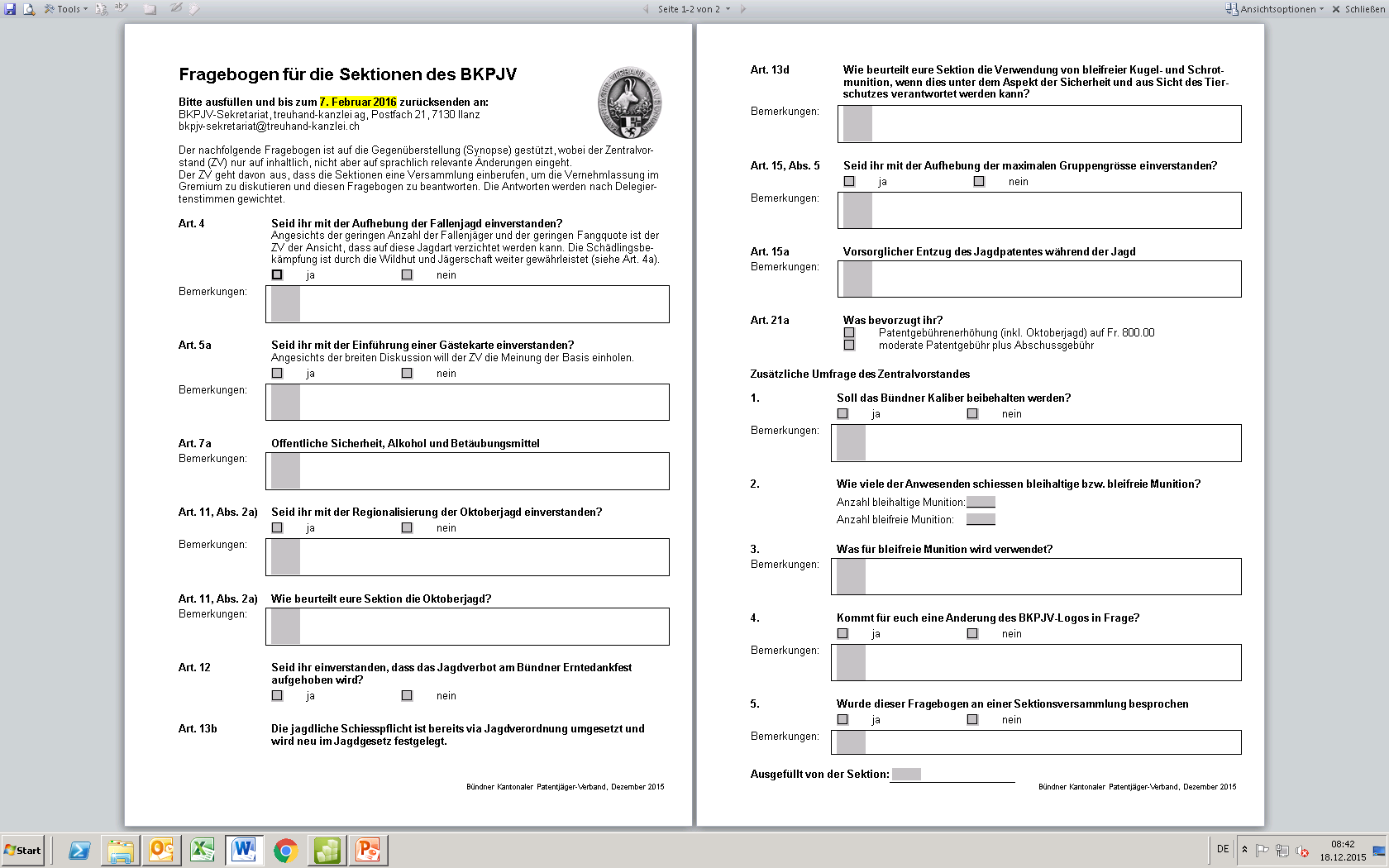 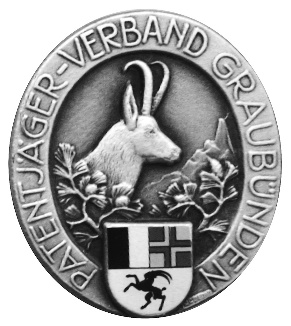